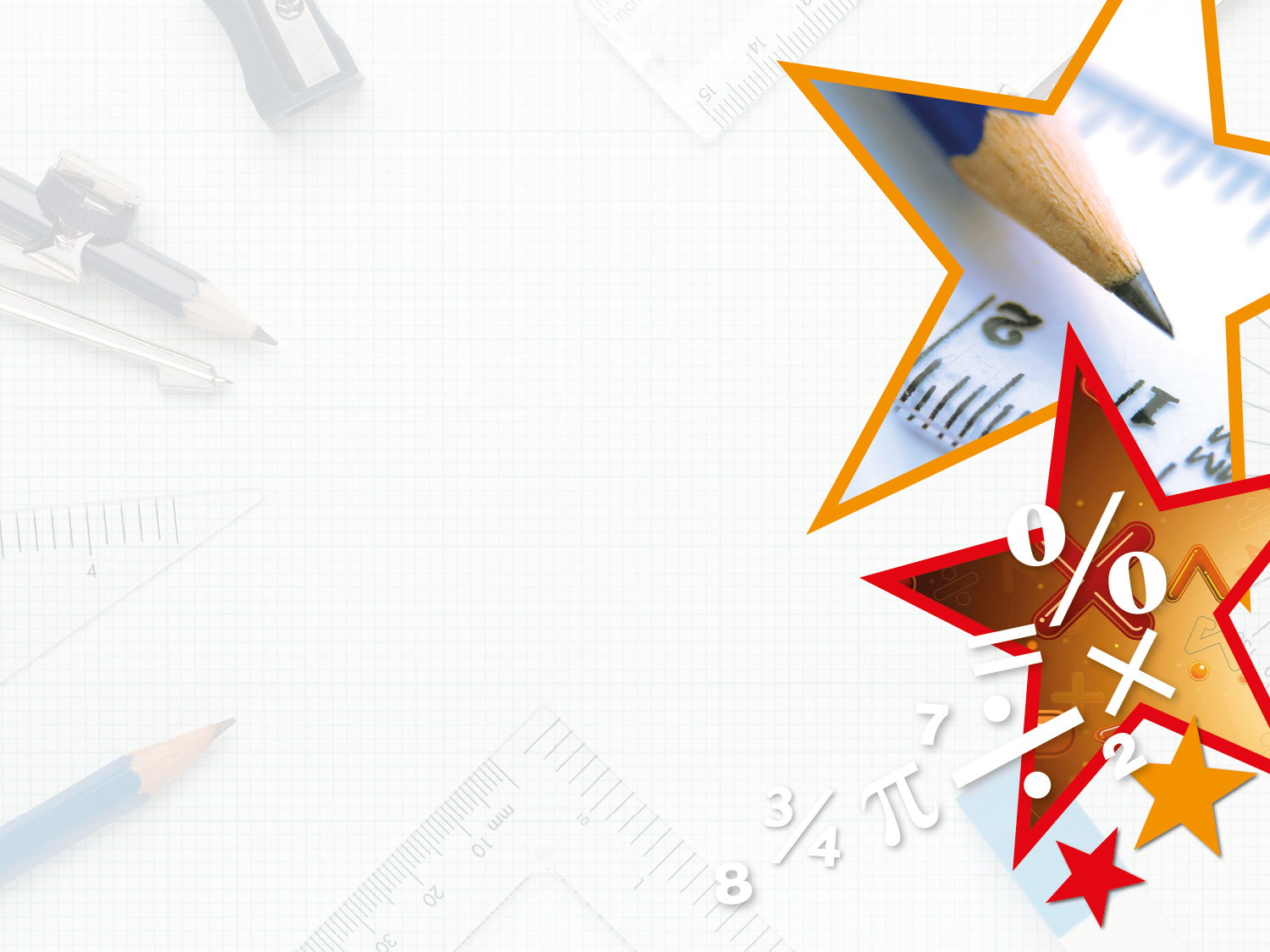 LIFE/work balance











We have started a #LIFEworkbalance campaign and we need your help to complete our LIFE/work balance survey.

We hope to publish the results soon, so please give 15 minutes of your time to help us get a true picture of school life.


Want to be a part of this campaign? Take the survey on our website and share it with your colleagues!
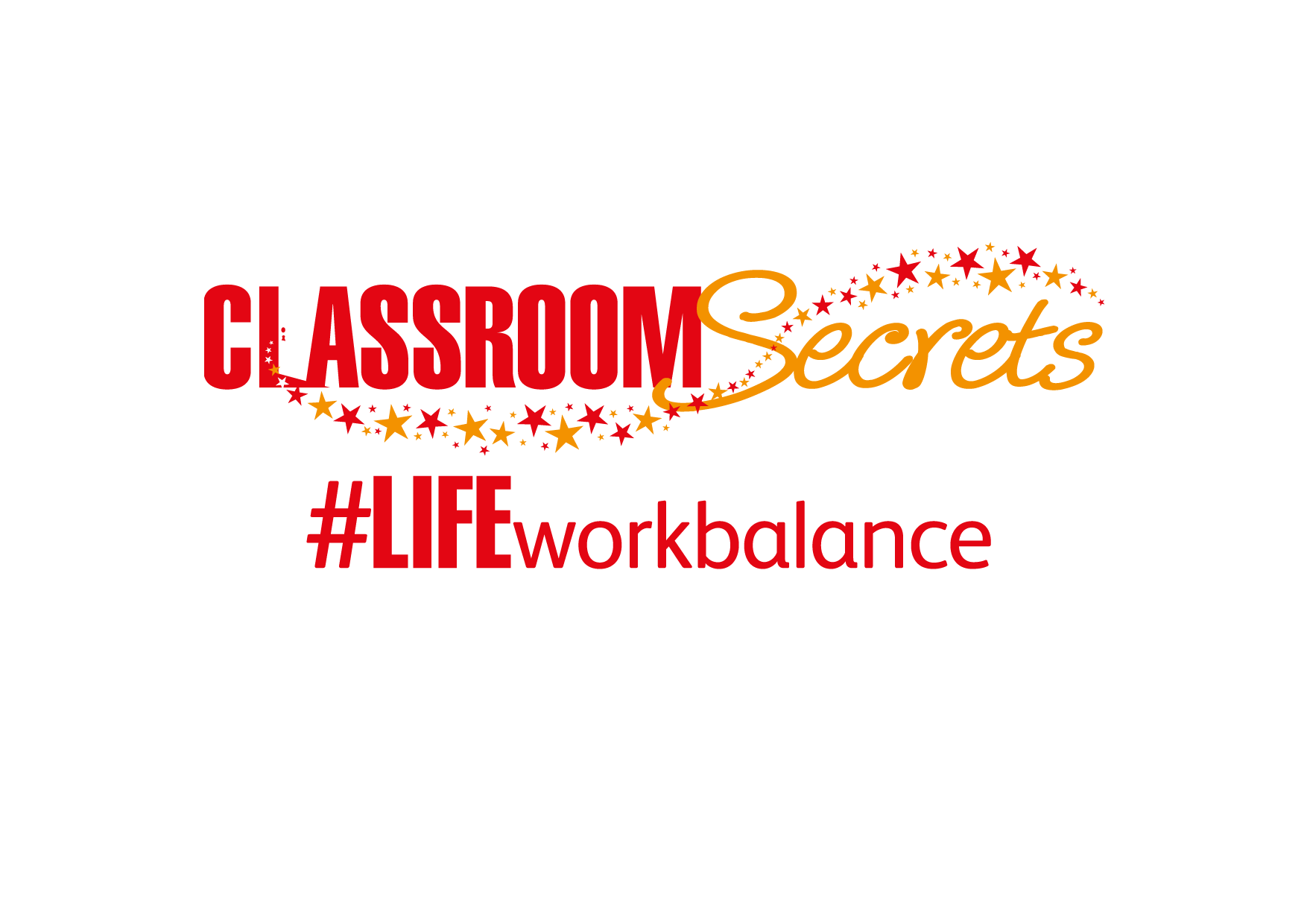 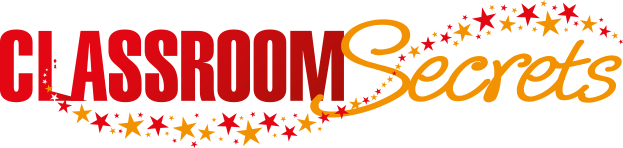 © Classroom Secrets Limited 2019
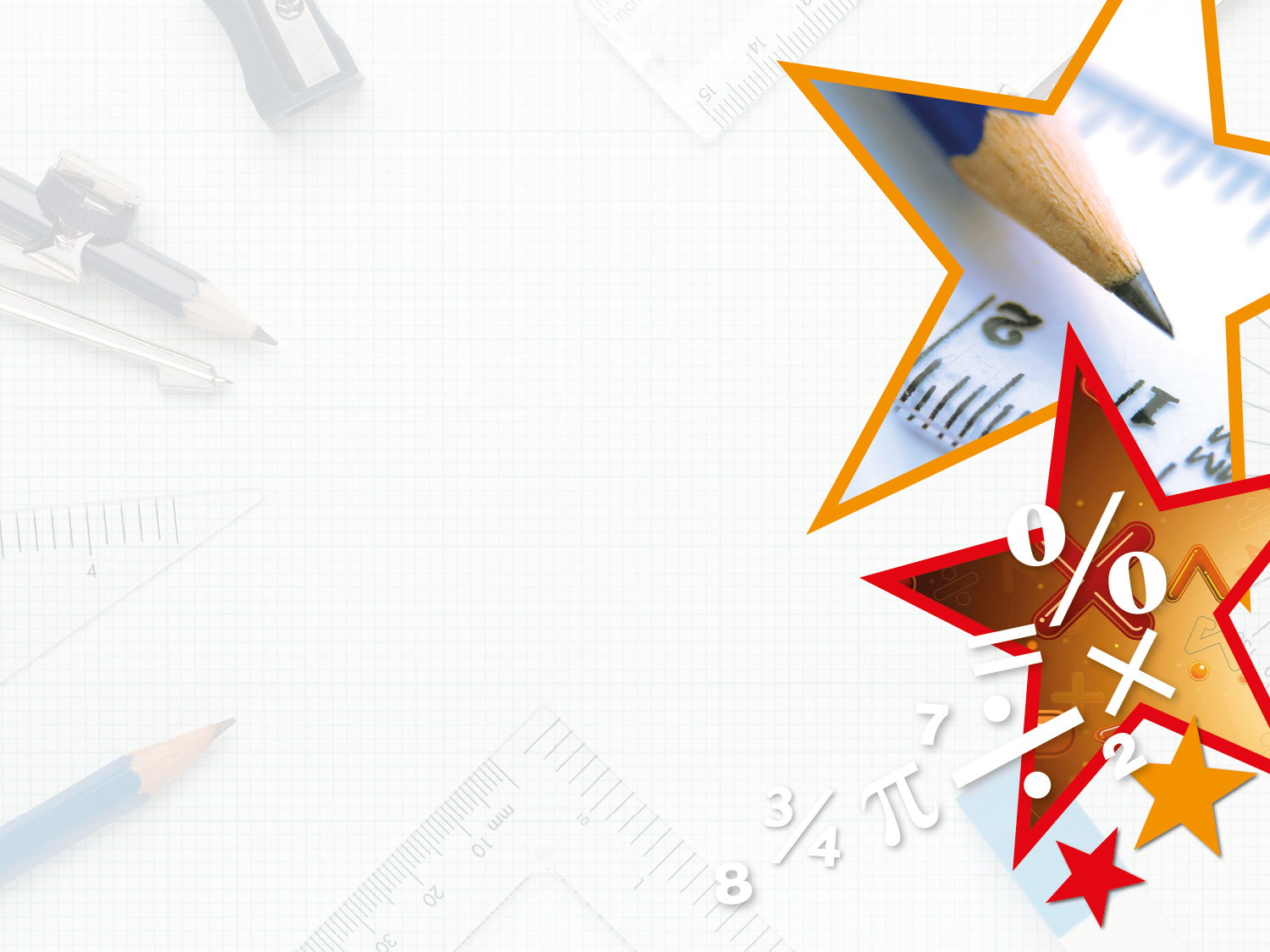 Year 1 – Summer Block 2 – Fractions – Halving a Quantity

About This Resource:

This PowerPoint has been designed to support your teaching of this small step. It includes a starter activity and an example of each question from the Varied Fluency and Reasoning and Problem Solving resources also provided in this pack. You can choose to work through all examples provided or a selection of them depending on the needs of your class.


National Curriculum Objectives:

Mathematics Year 1: (1F1a) Recognise, find and name a half as one of two equal parts of an object, shape or quantity
Mathematics Year 1: (1M1) Compare, describe and solve practical problems for lengths and heights [for example, long/short, longer/shorter, tall/short, double/half]

More Year 1 Fractions resources.


Did you like this resource? Don’t forget to review it on our website.
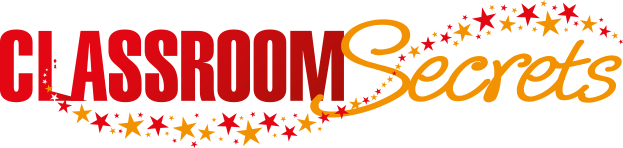 © Classroom Secrets Limited 2019
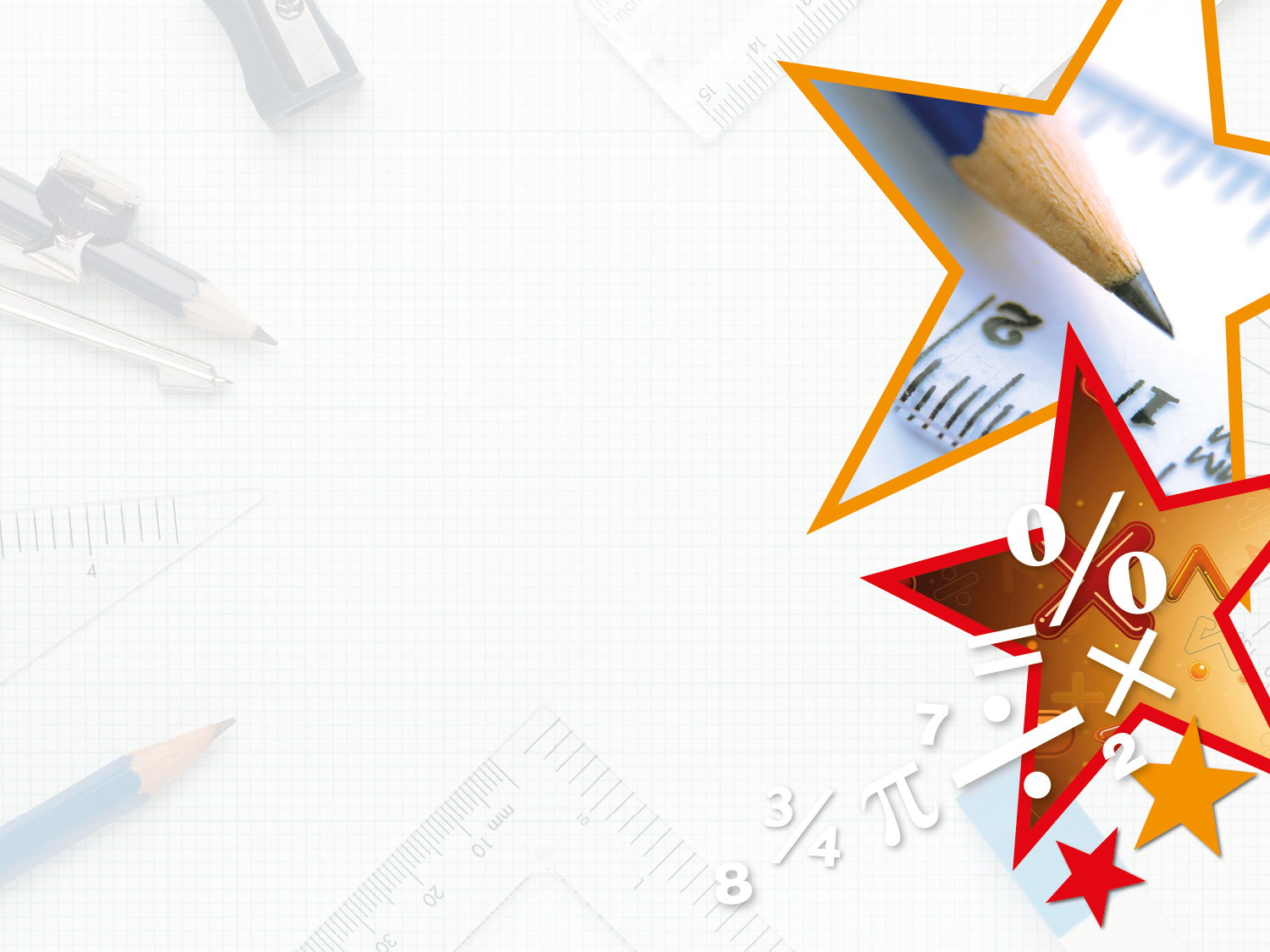 Year 1 – Summer Block 2 – Fractions


Step 2: Halving a Quantity
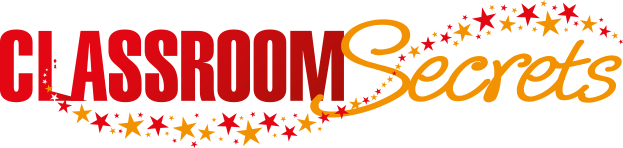 © Classroom Secrets Limited 2019
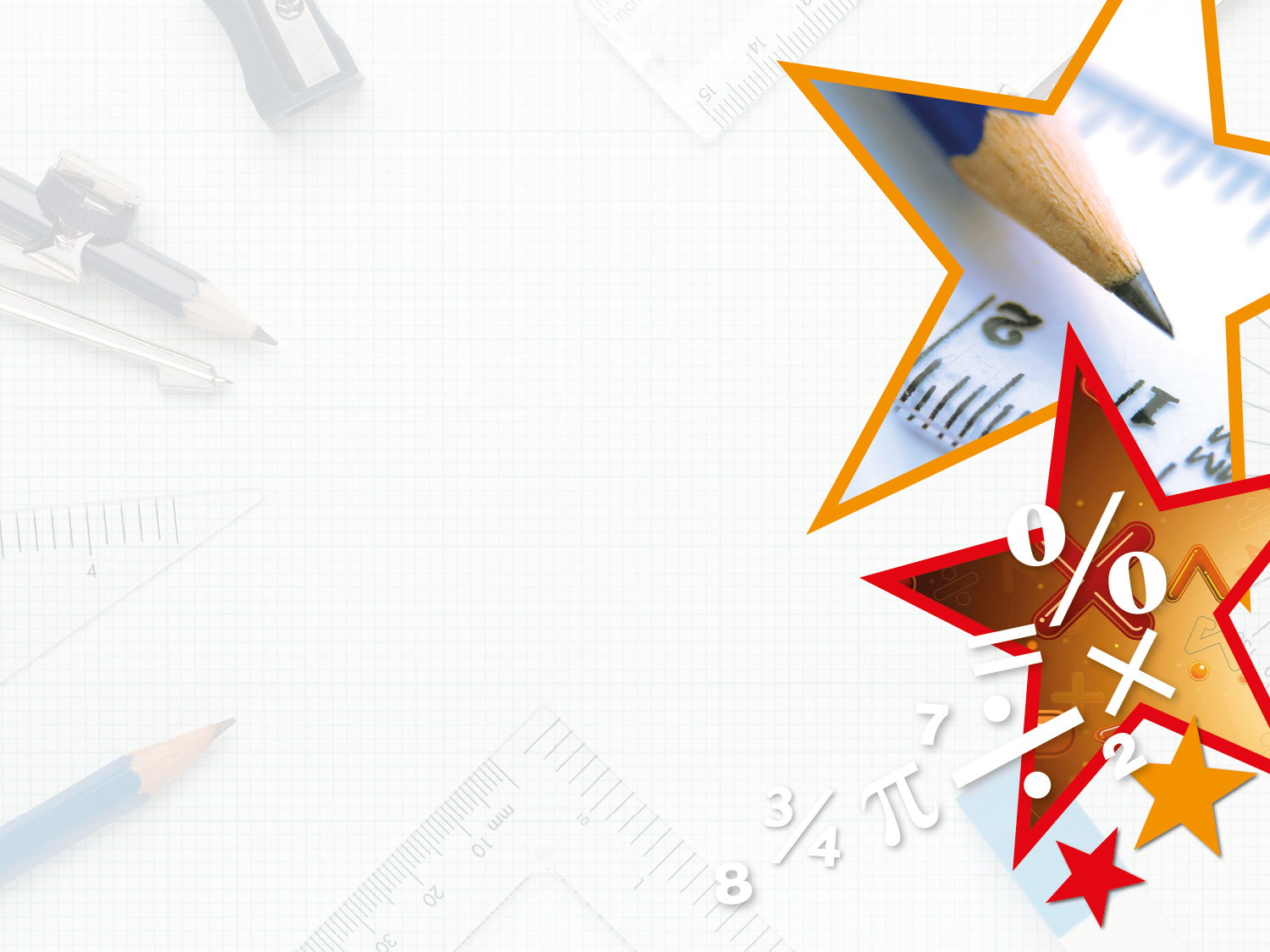 Introduction

Sort the shapes.










How will you decide where each shape should go?
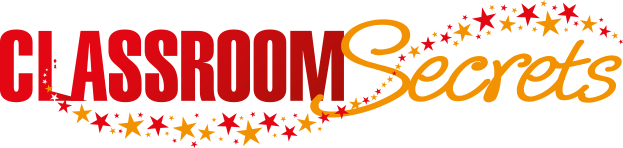 © Classroom Secrets Limited 2019
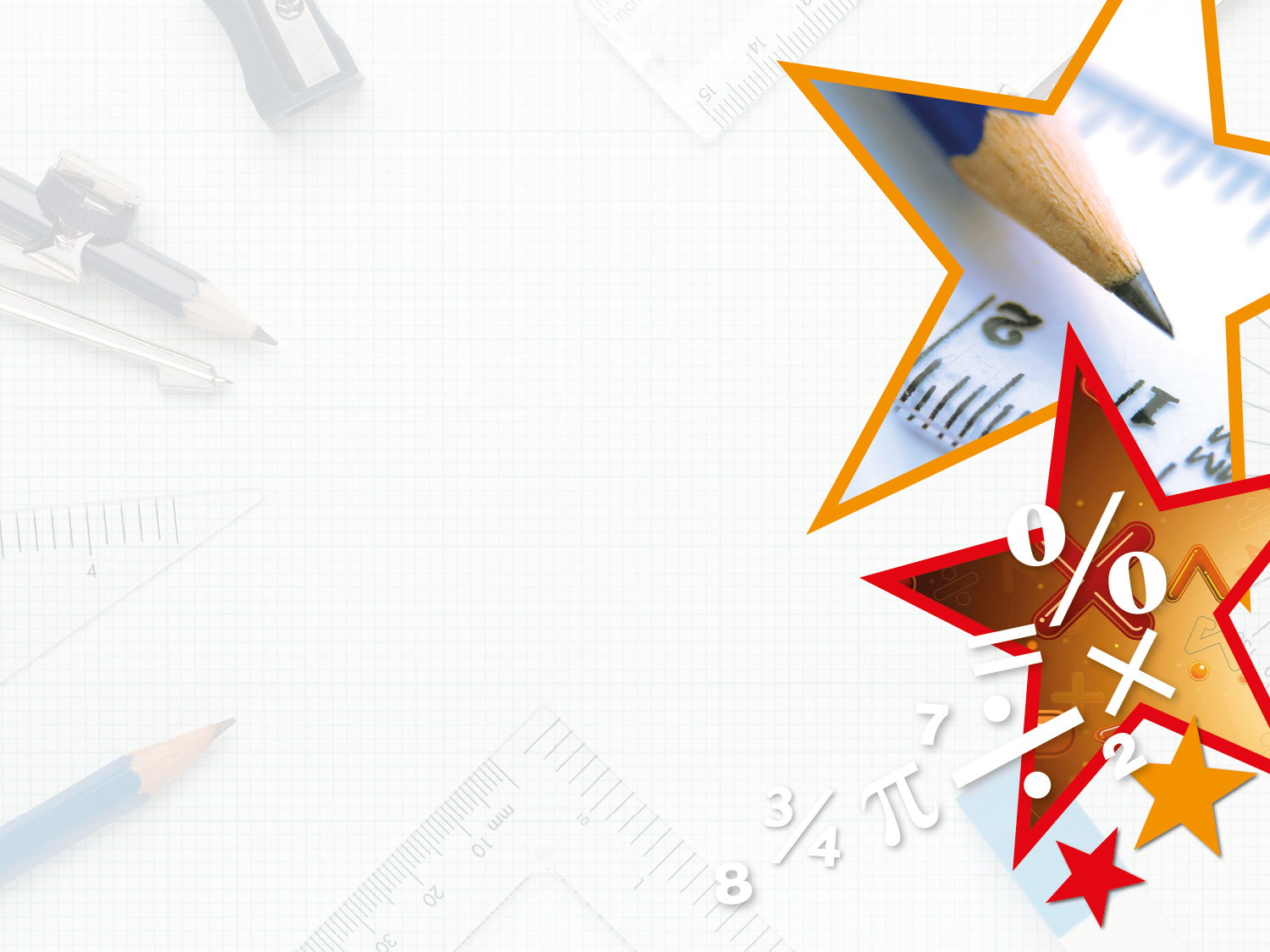 Introduction

Sort the shapes.












How will you decide where each shape should go?

Each shape must be split into 2 equal parts.
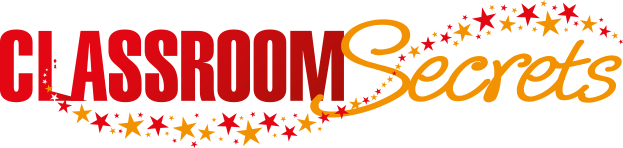 © Classroom Secrets Limited 2019
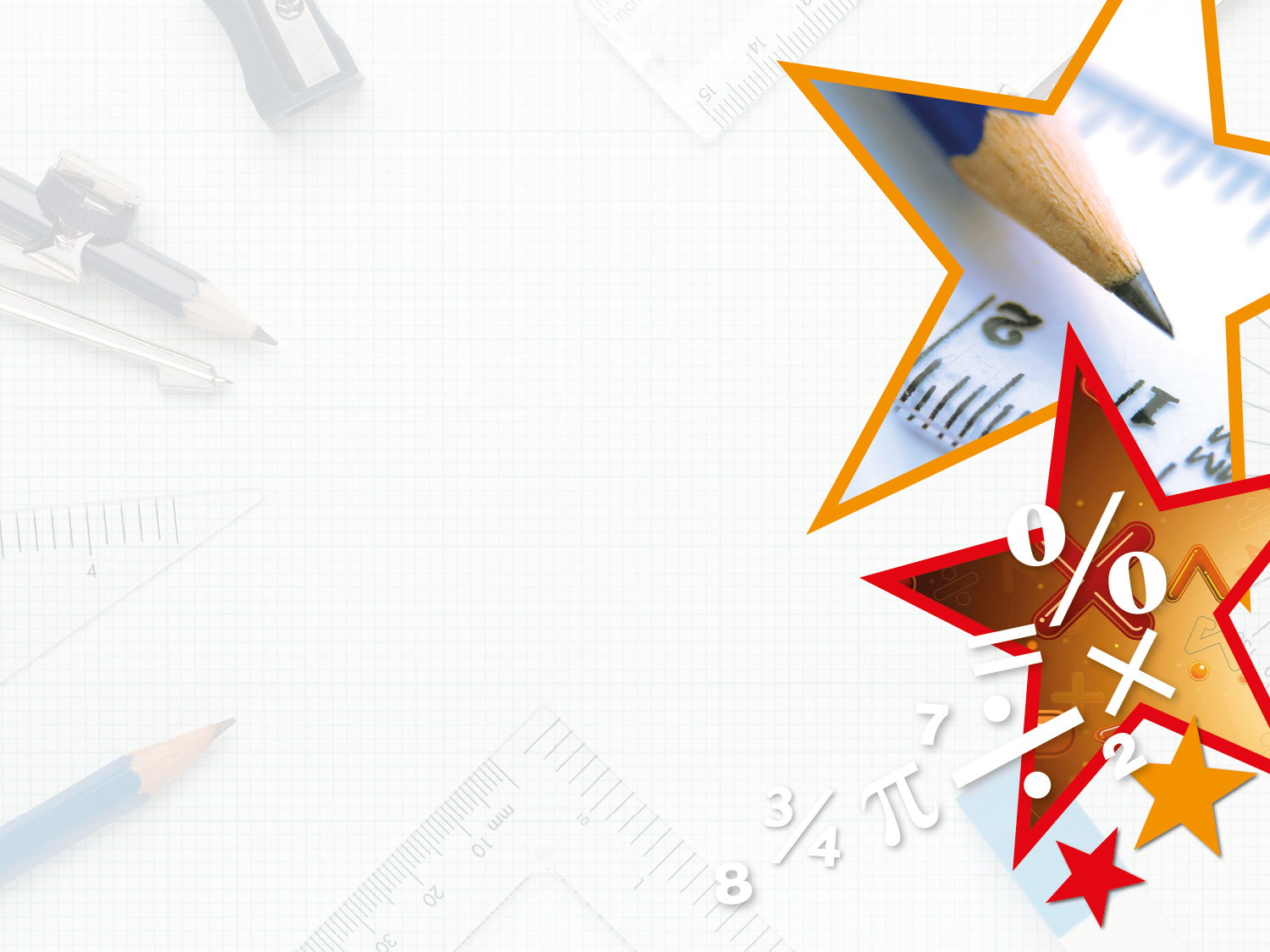 Varied Fluency 1

Complete the statement based on the picture below:













Half of _______________ is ______________.
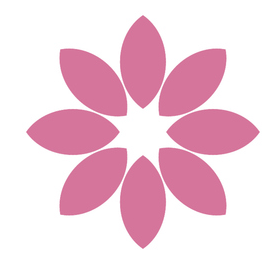 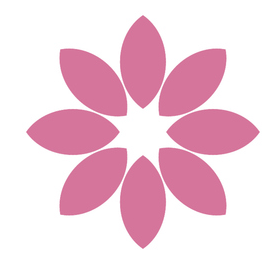 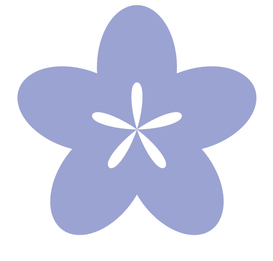 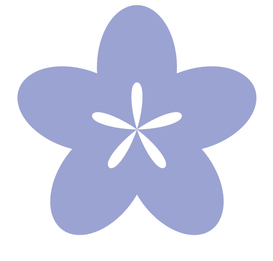 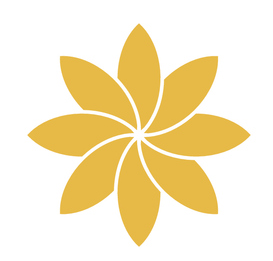 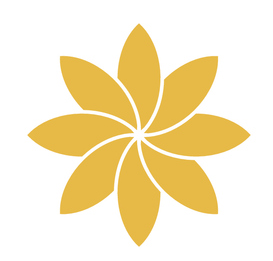 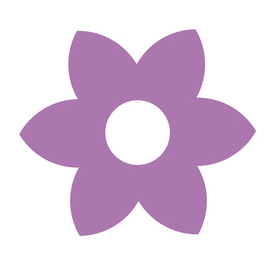 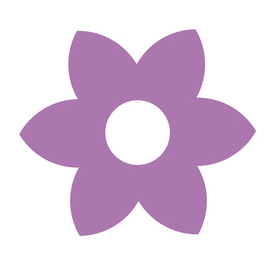 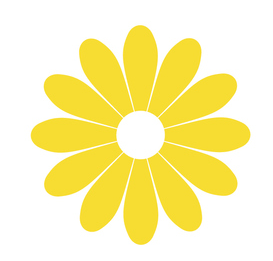 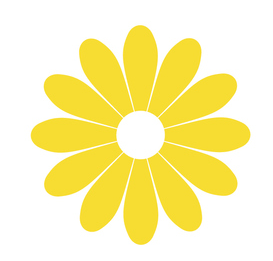 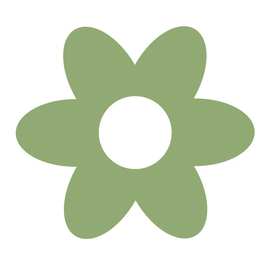 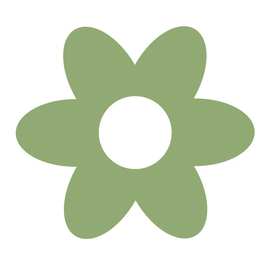 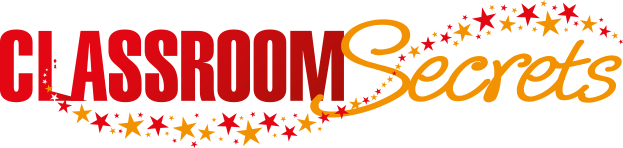 © Classroom Secrets Limited 2019
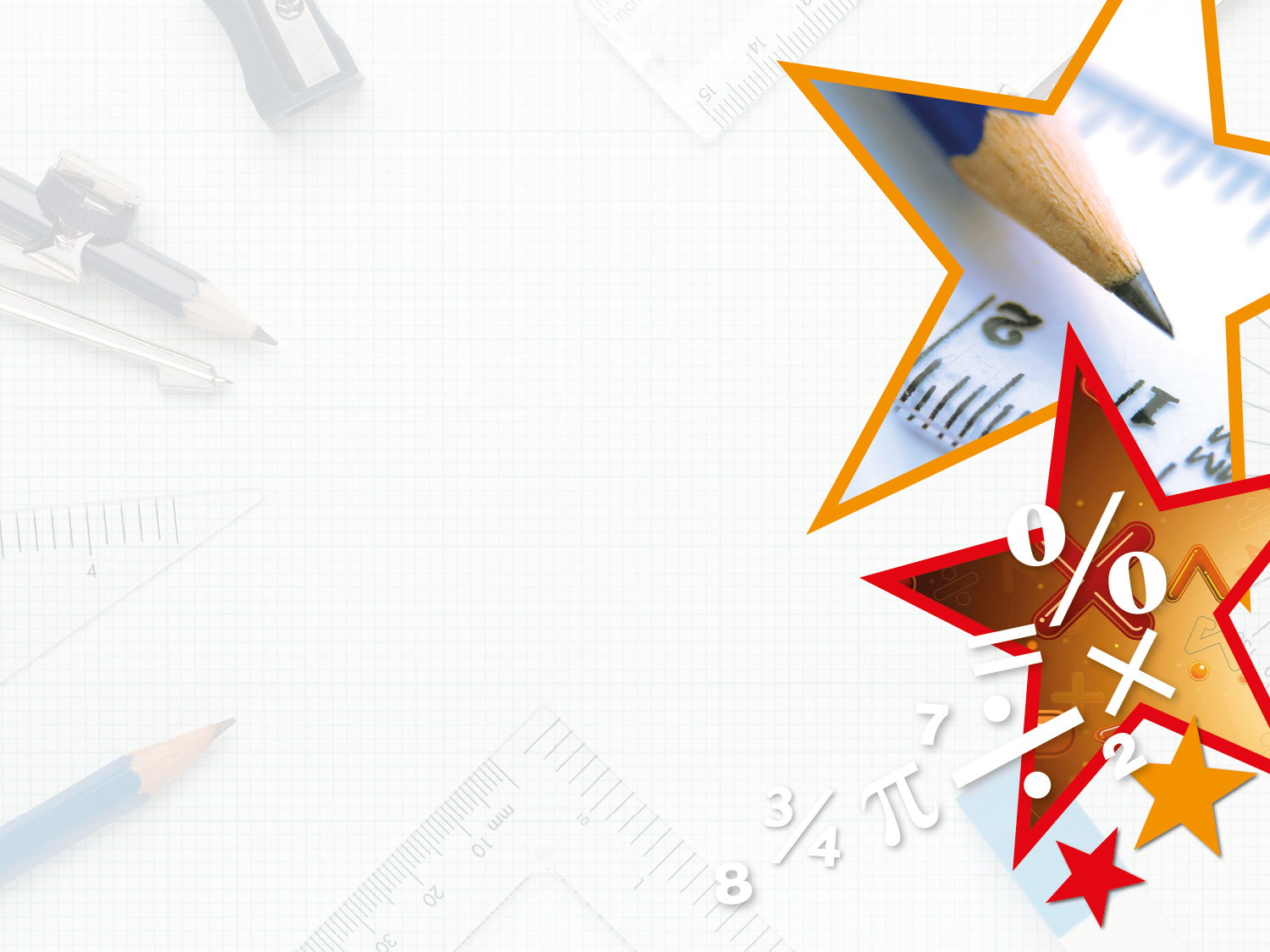 Varied Fluency 1

Complete the statement based on the picture below:













Half of _______________ is ______________.
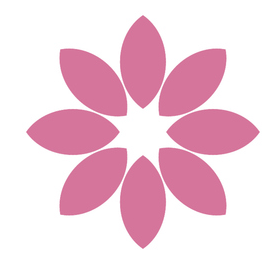 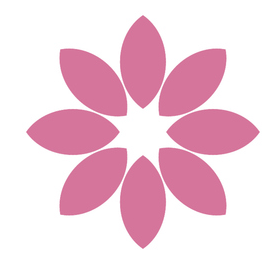 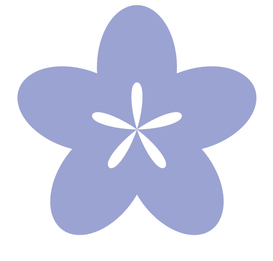 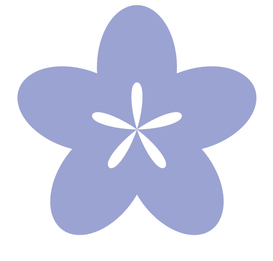 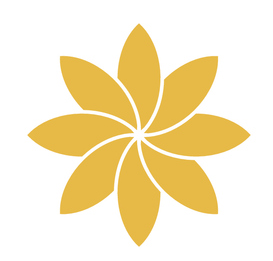 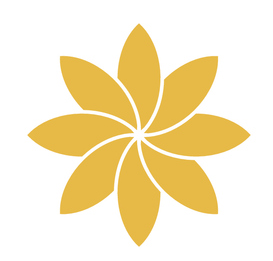 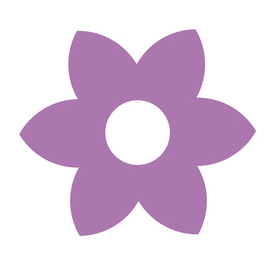 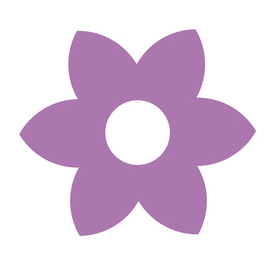 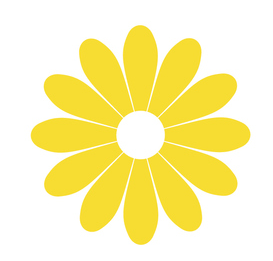 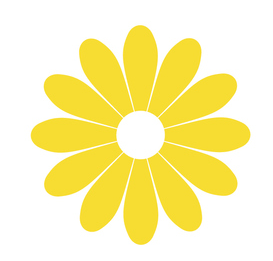 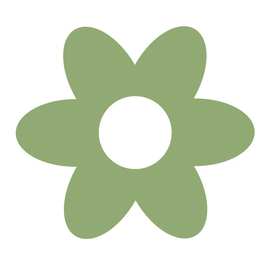 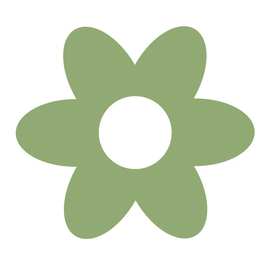 12
6
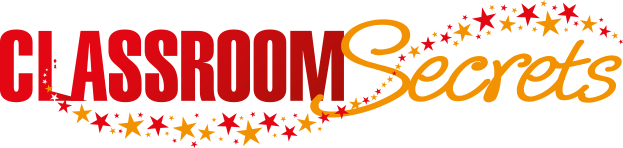 © Classroom Secrets Limited 2019
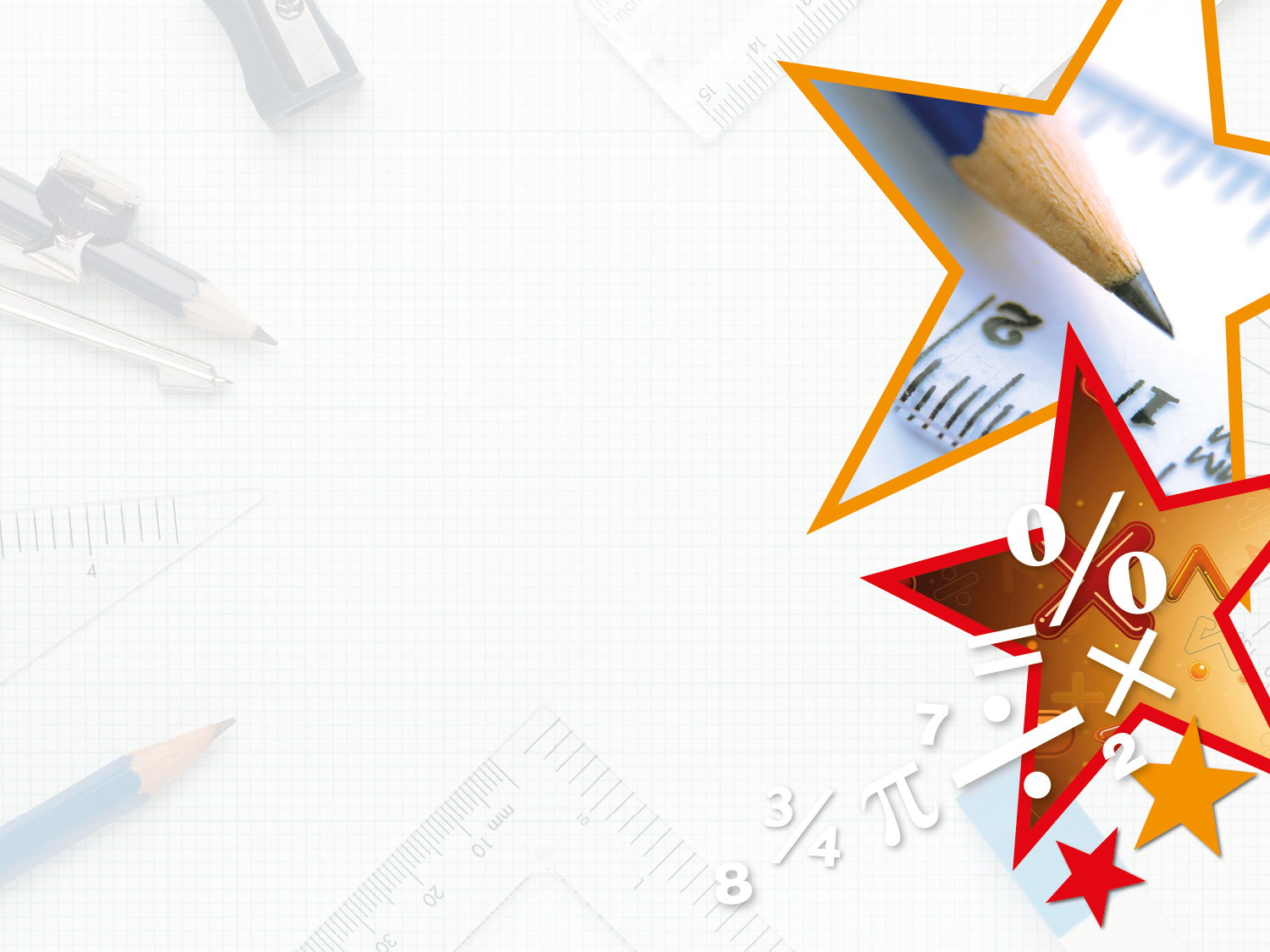 Varied Fluency 2
I am thinking of a number.

Half of the number is an odd number between 6 and 8. 

What number am I thinking of?
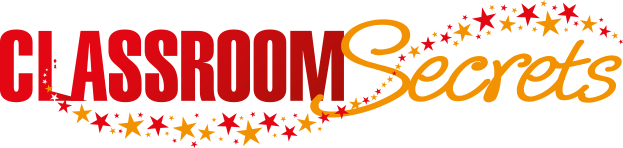 © Classroom Secrets Limited 2019
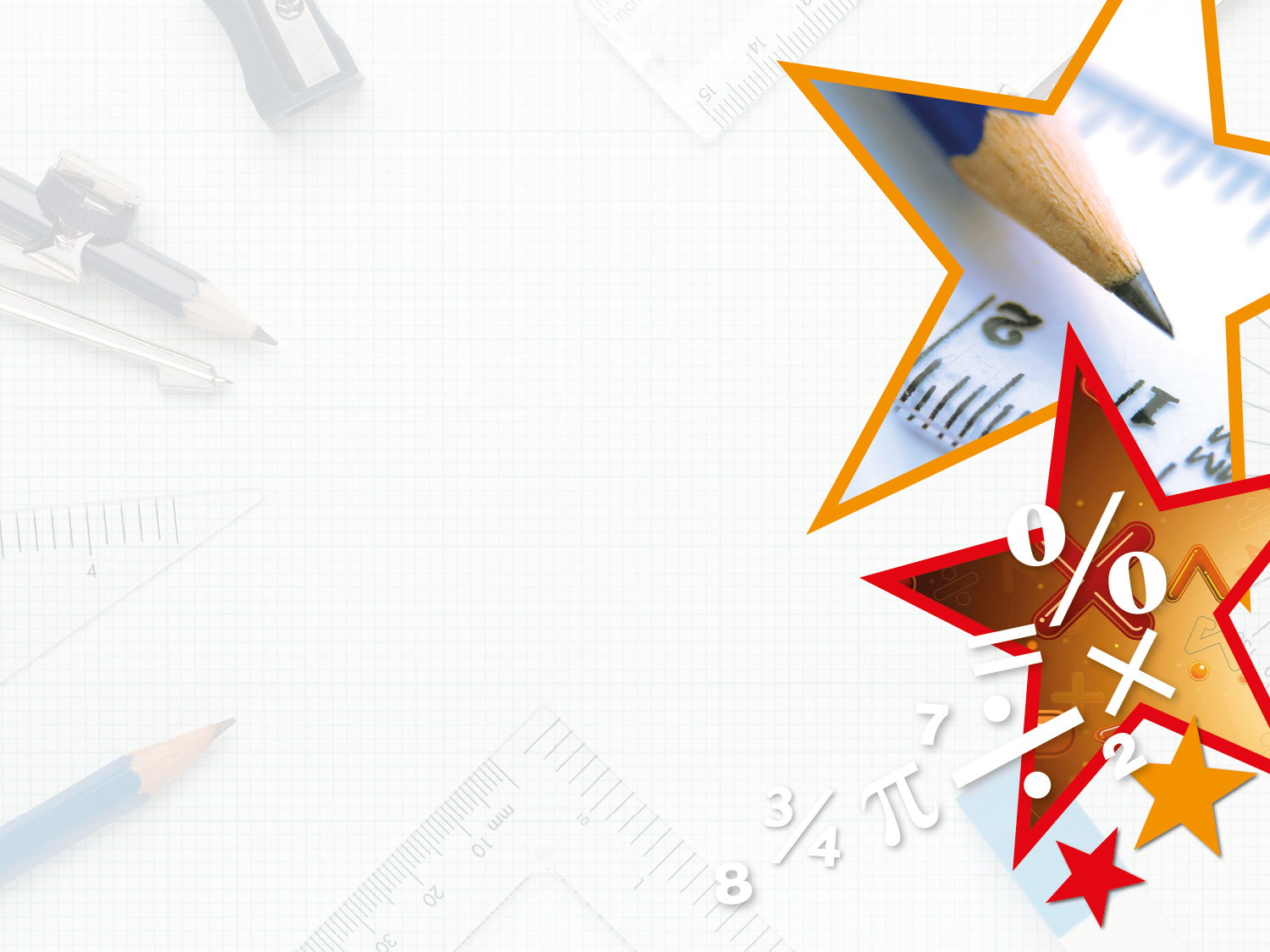 Varied Fluency 2
I am thinking of a number.

Half of the number is an odd number between 6 and 8. 

What number am I thinking of?
14
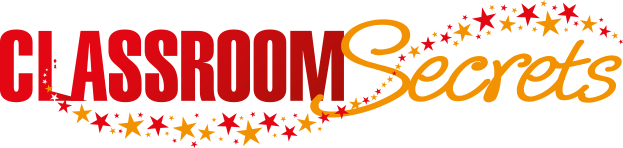 © Classroom Secrets Limited 2019
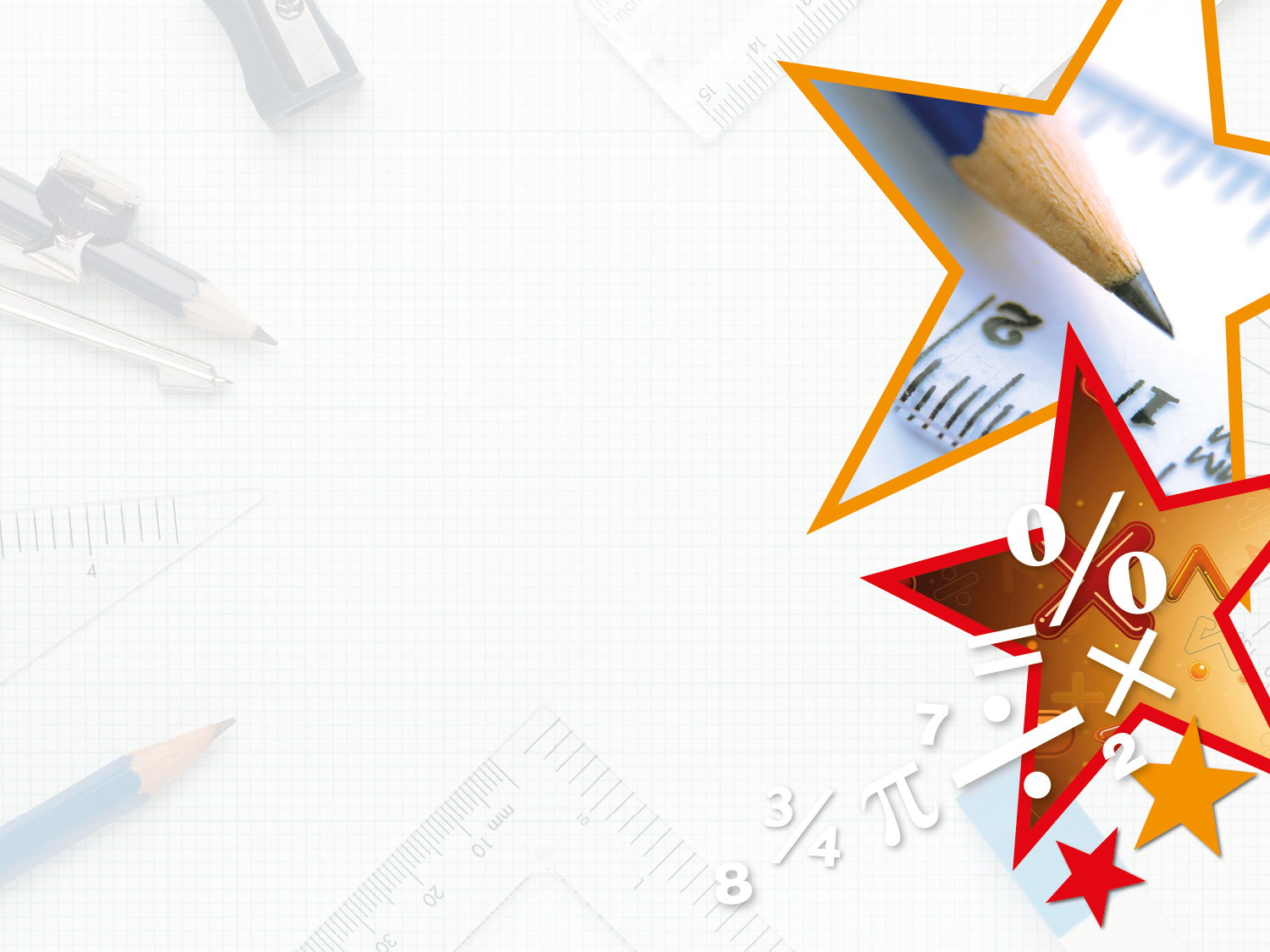 Varied Fluency 3

Here is half. What is the total?
2
2
2
1
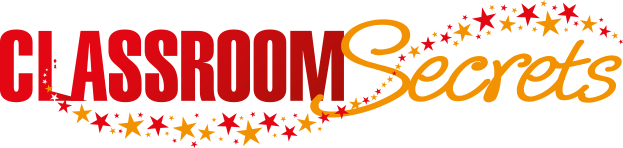 © Classroom Secrets Limited 2019
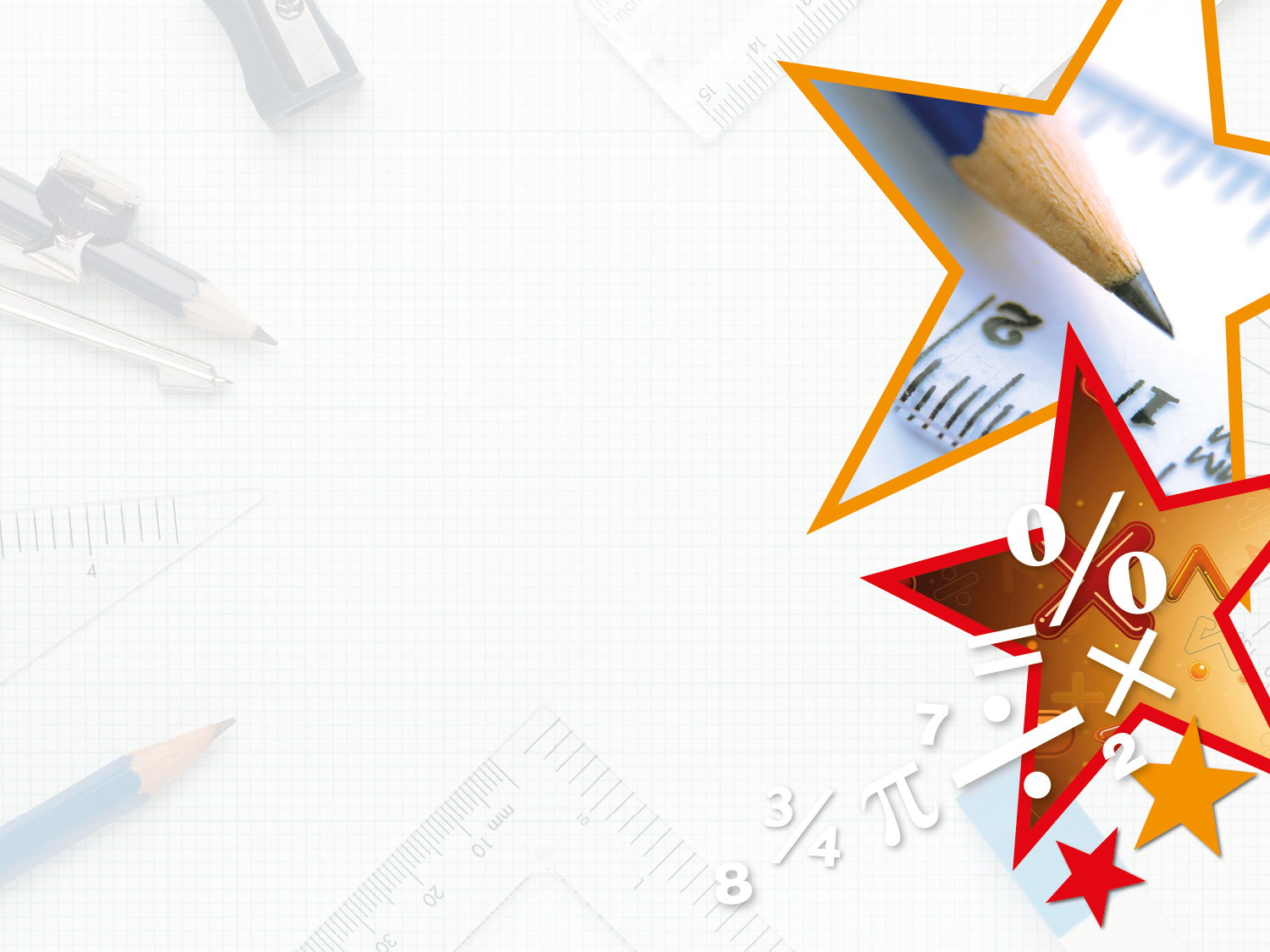 Varied Fluency 3

Here is half. What is the total?










This is 7, so the total is 14.
2
2
2
1
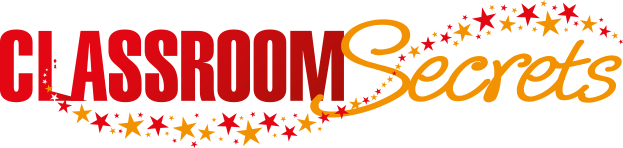 © Classroom Secrets Limited 2019
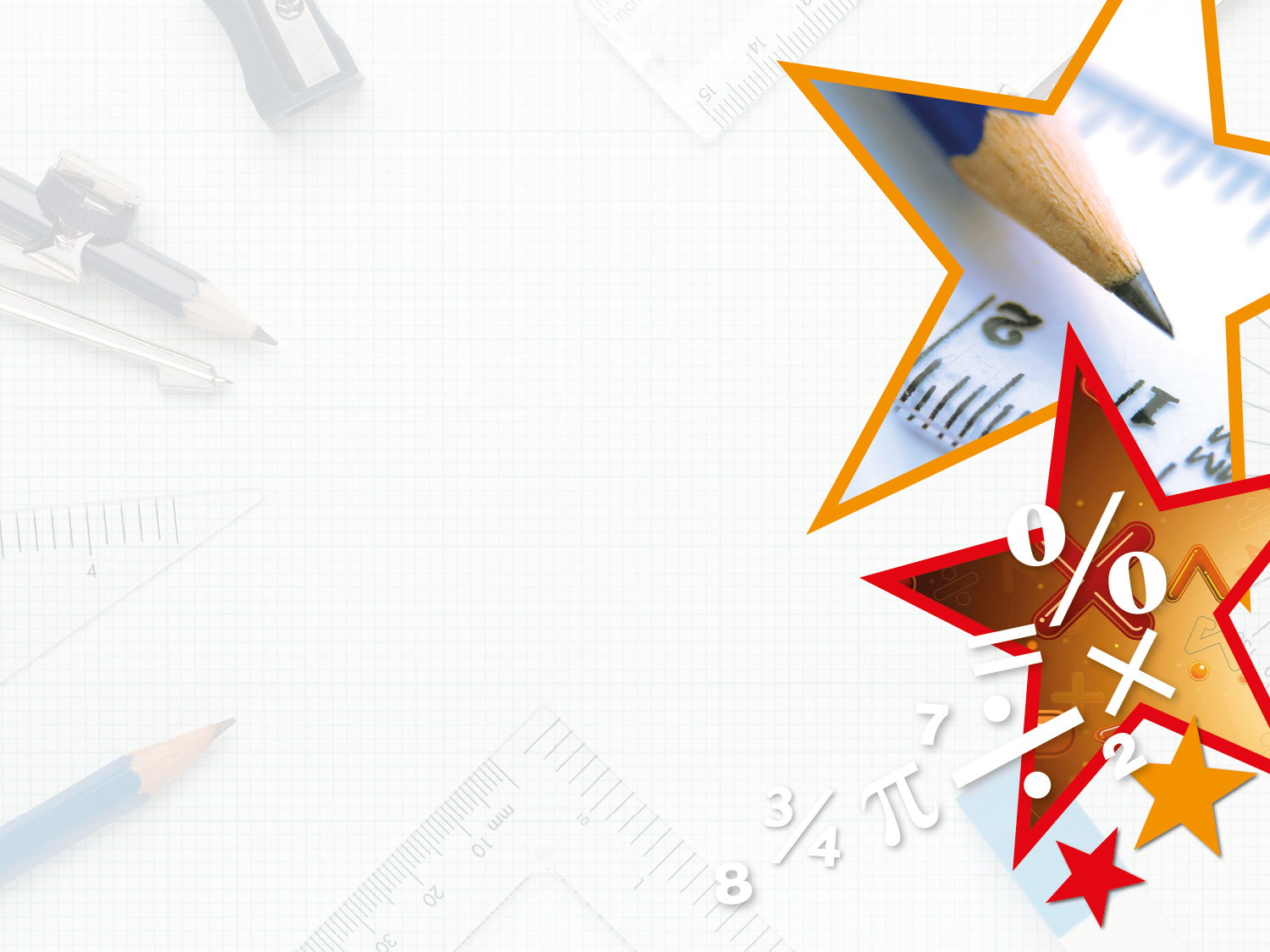 Varied Fluency 4

Circle half of the apples.
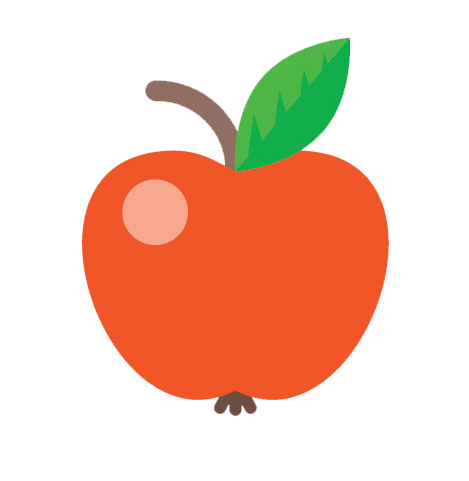 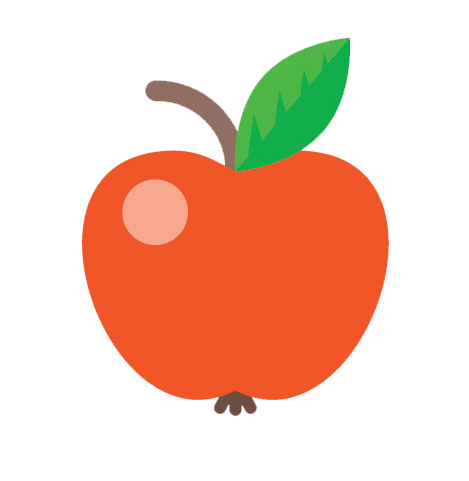 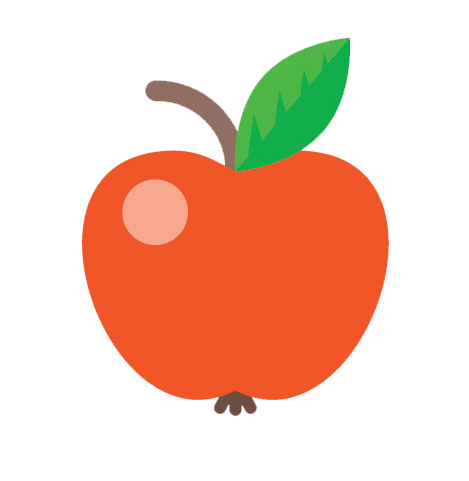 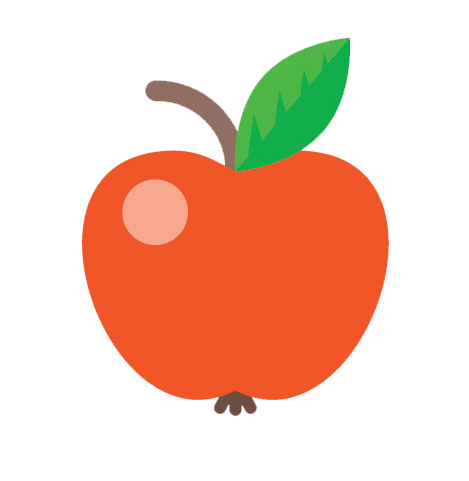 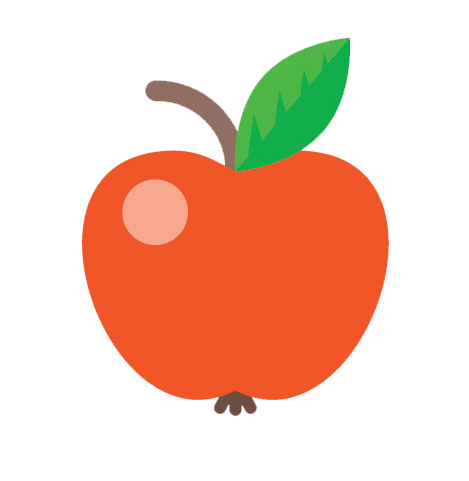 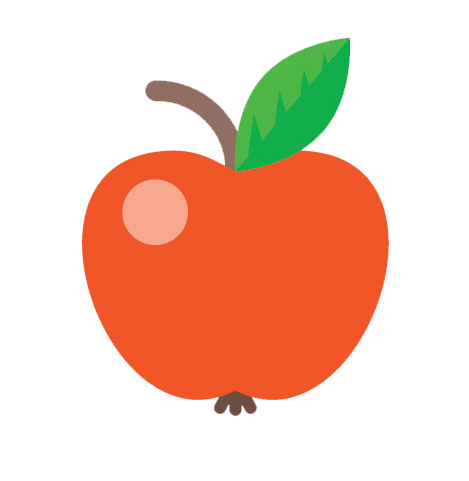 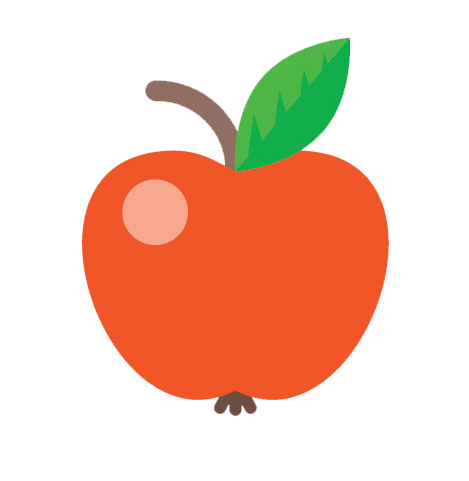 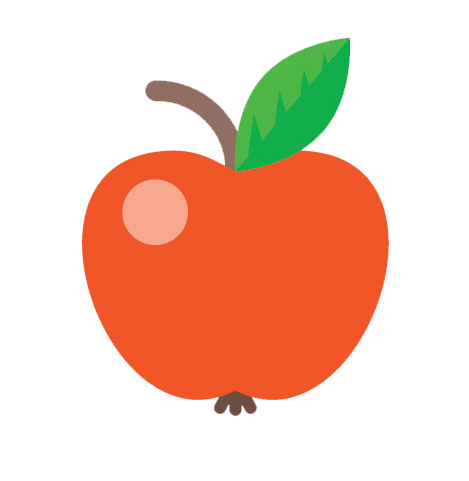 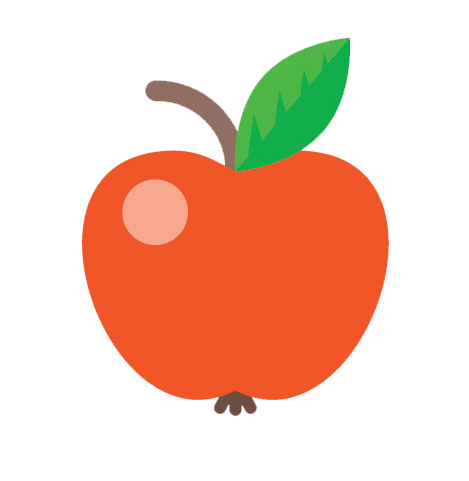 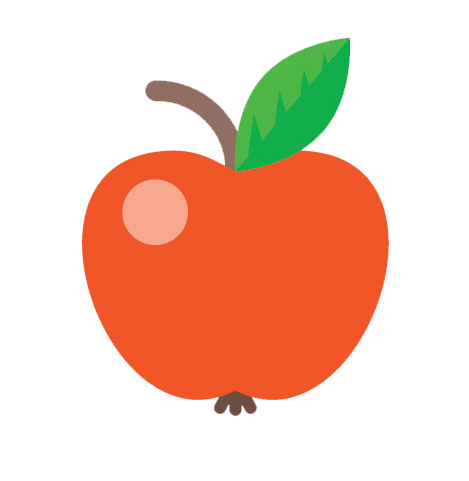 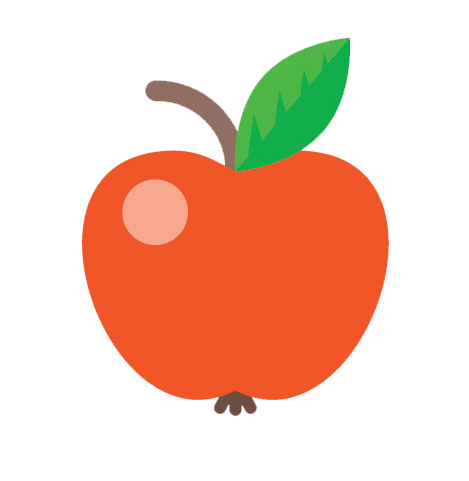 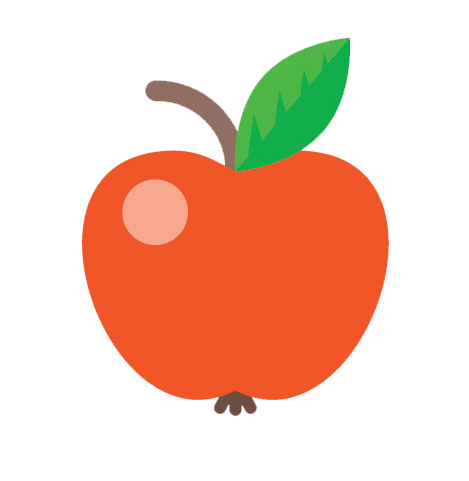 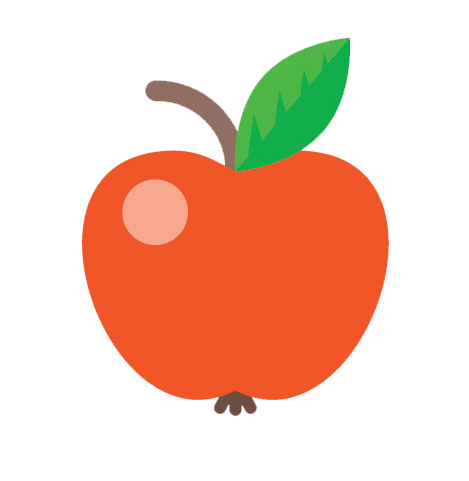 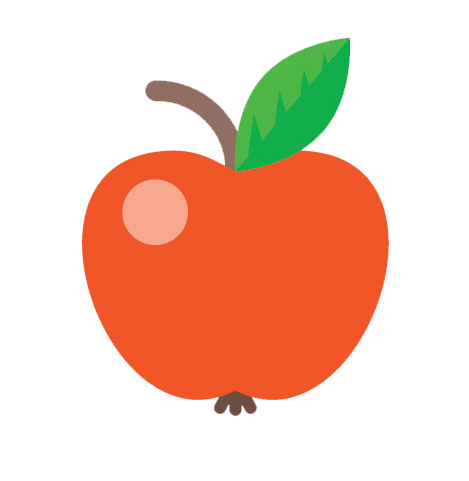 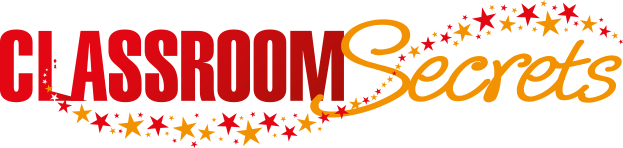 © Classroom Secrets Limited 2019
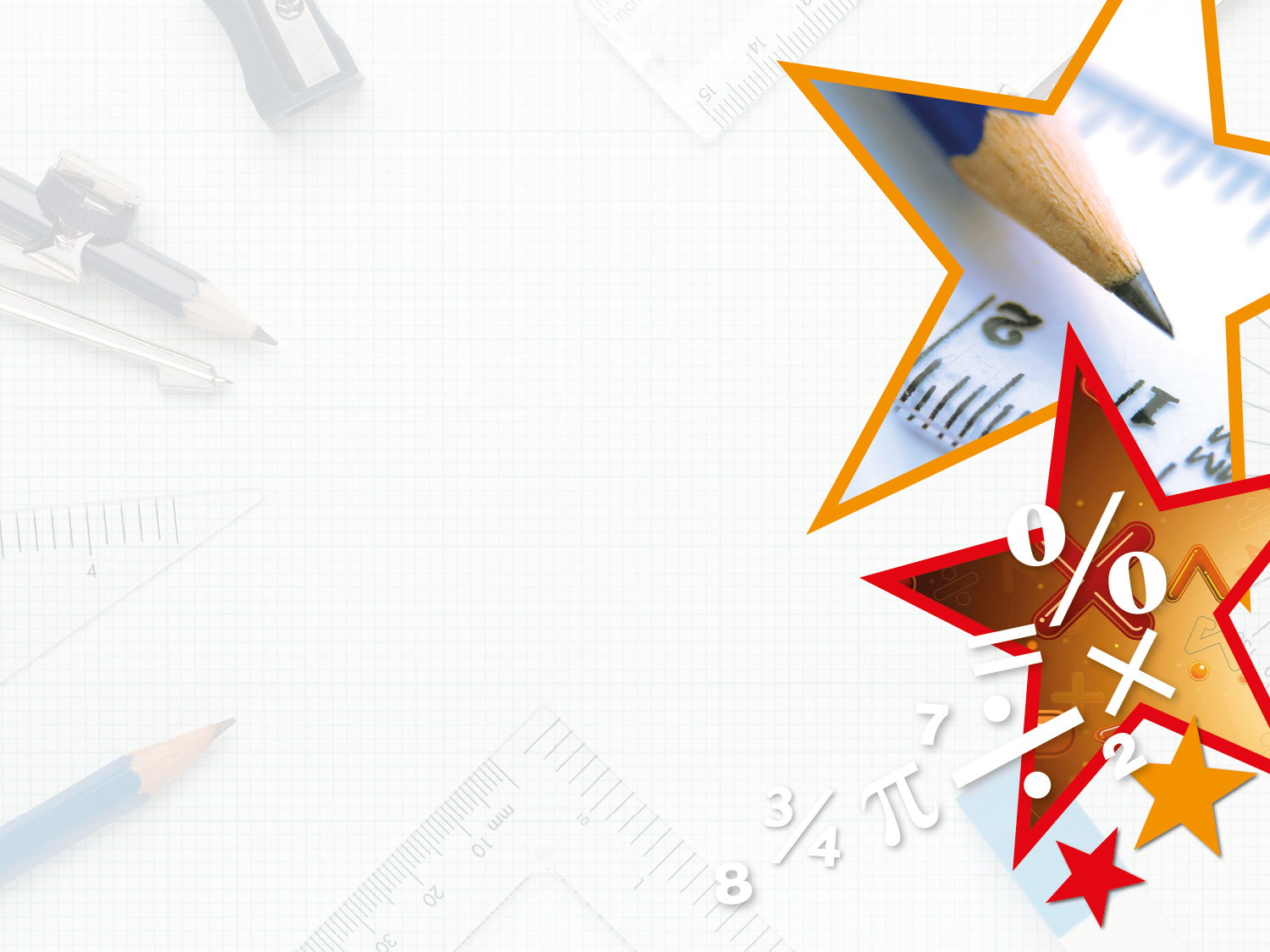 Varied Fluency 4

Circle half of the apples.
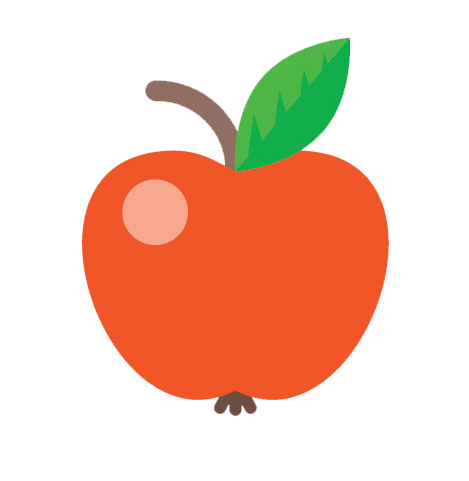 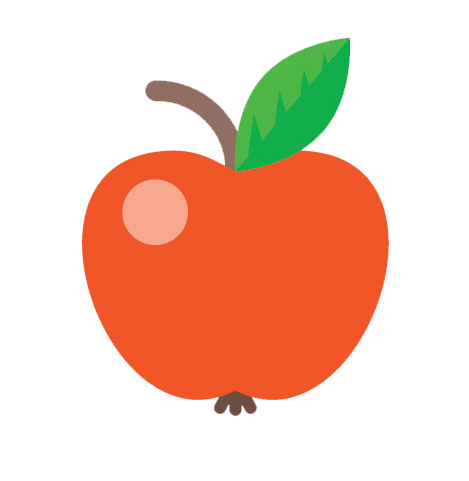 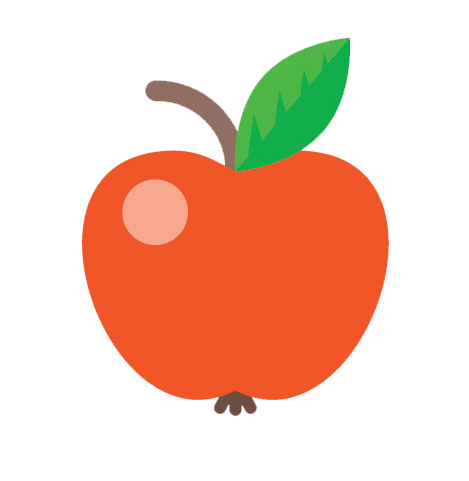 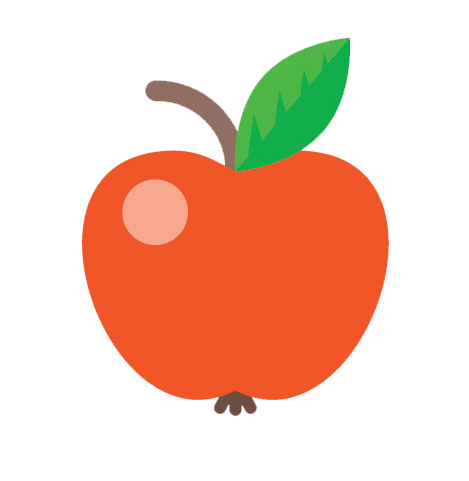 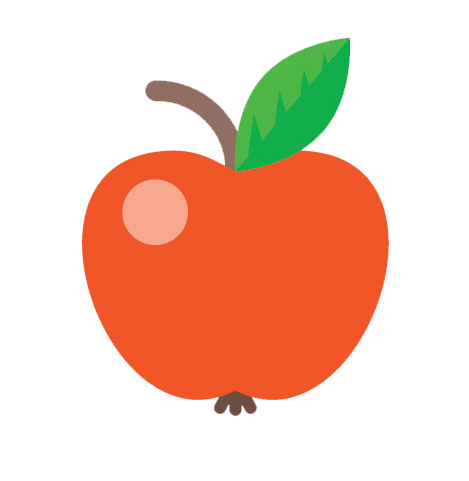 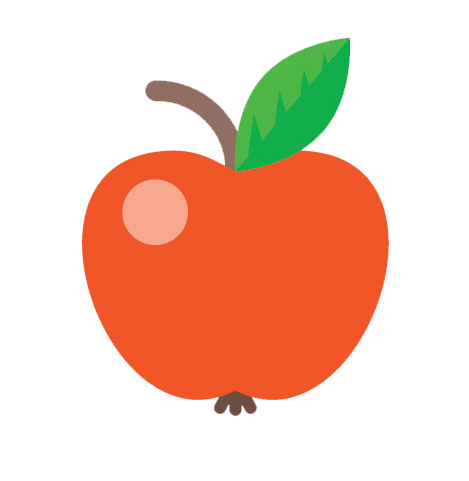 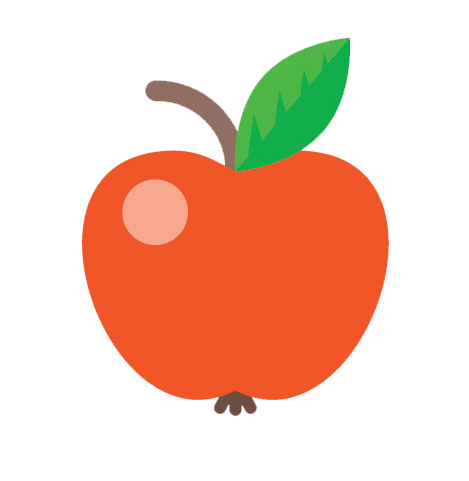 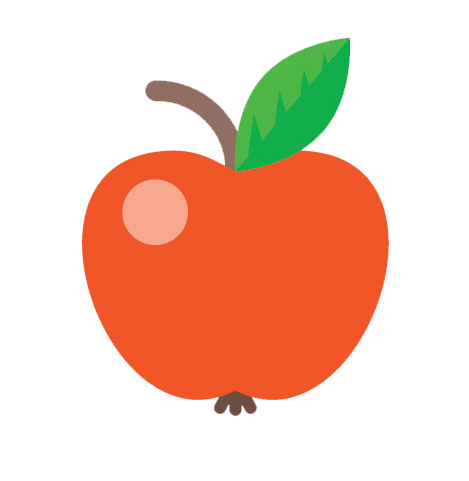 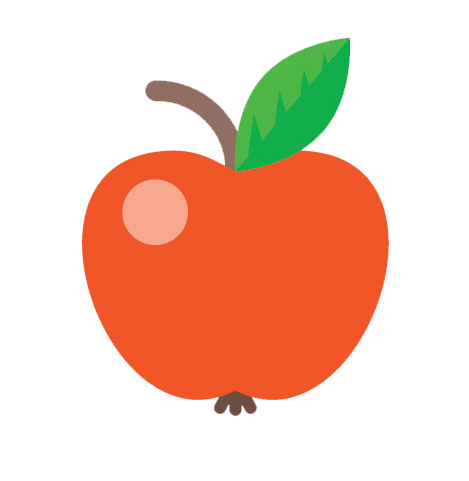 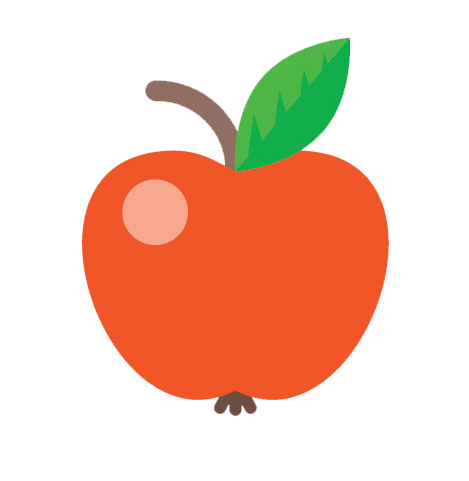 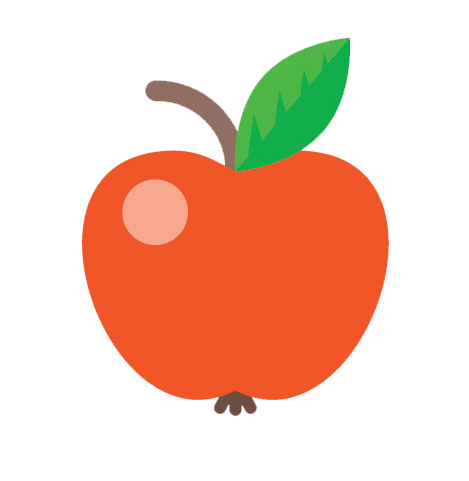 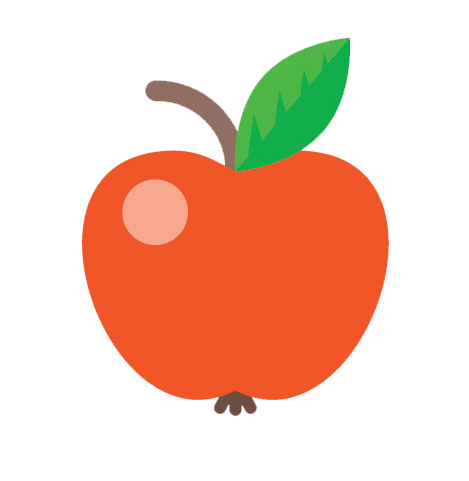 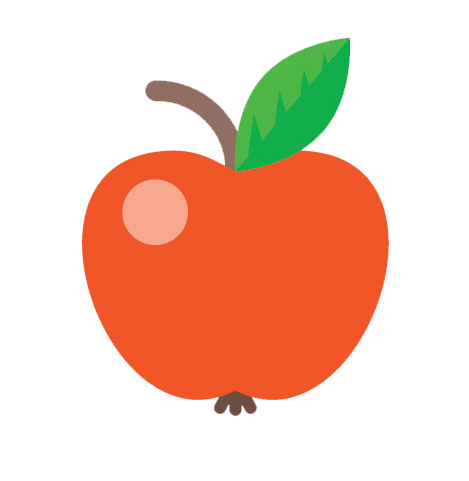 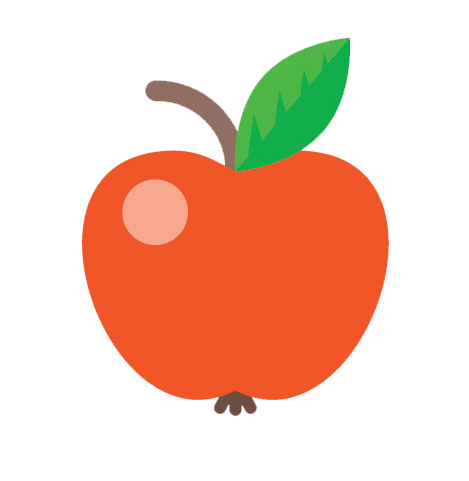 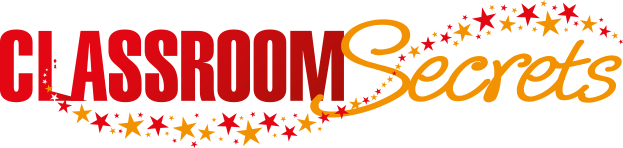 © Classroom Secrets Limited 2019
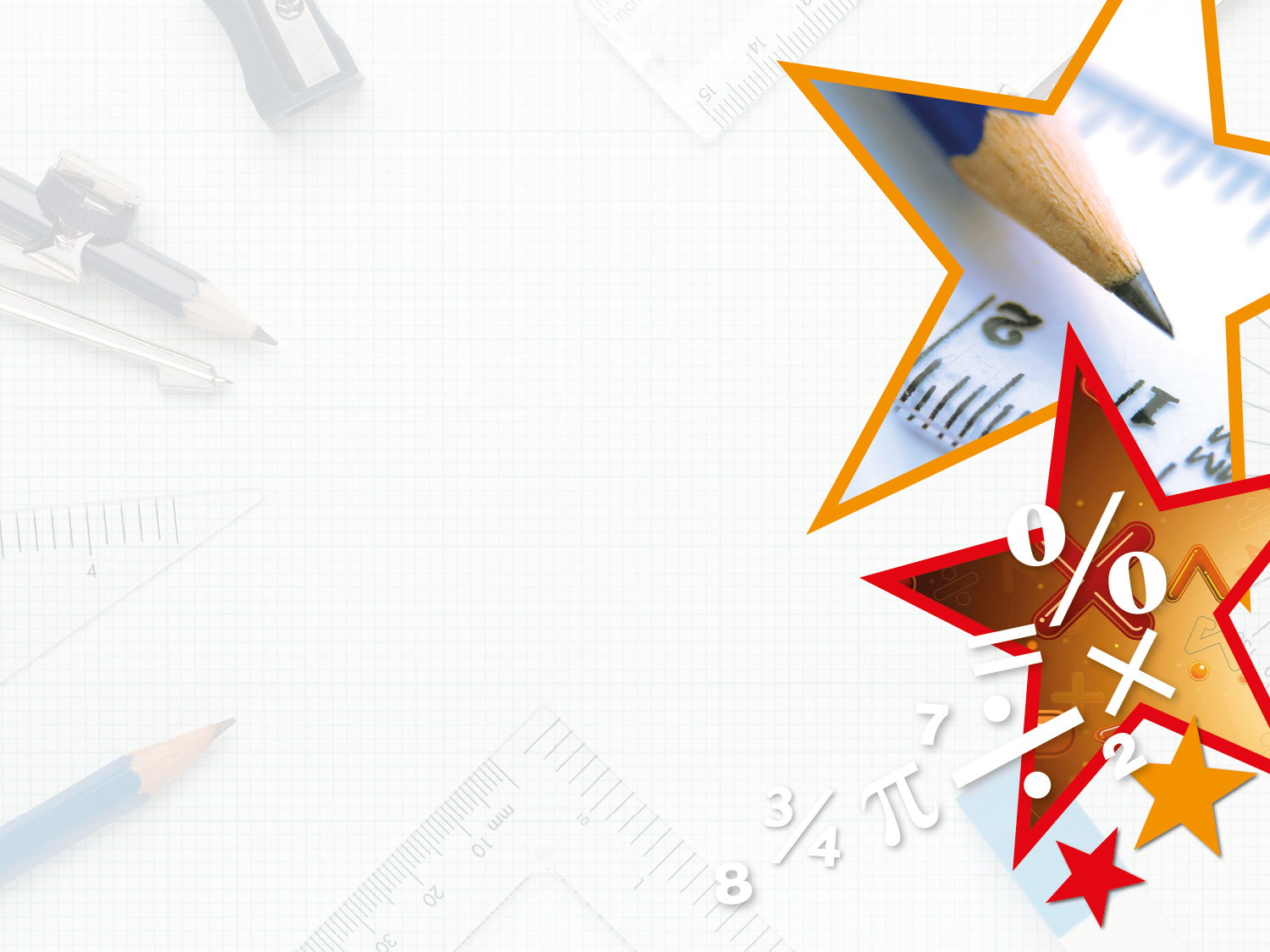 Reasoning 1

Reece thinks he has coloured in half of the squares.
Do you agree?








Why or why not?
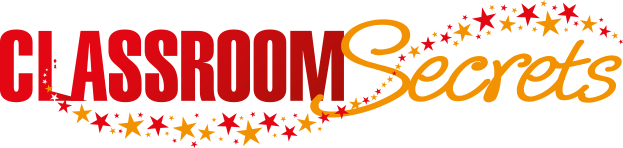 © Classroom Secrets Limited 2019
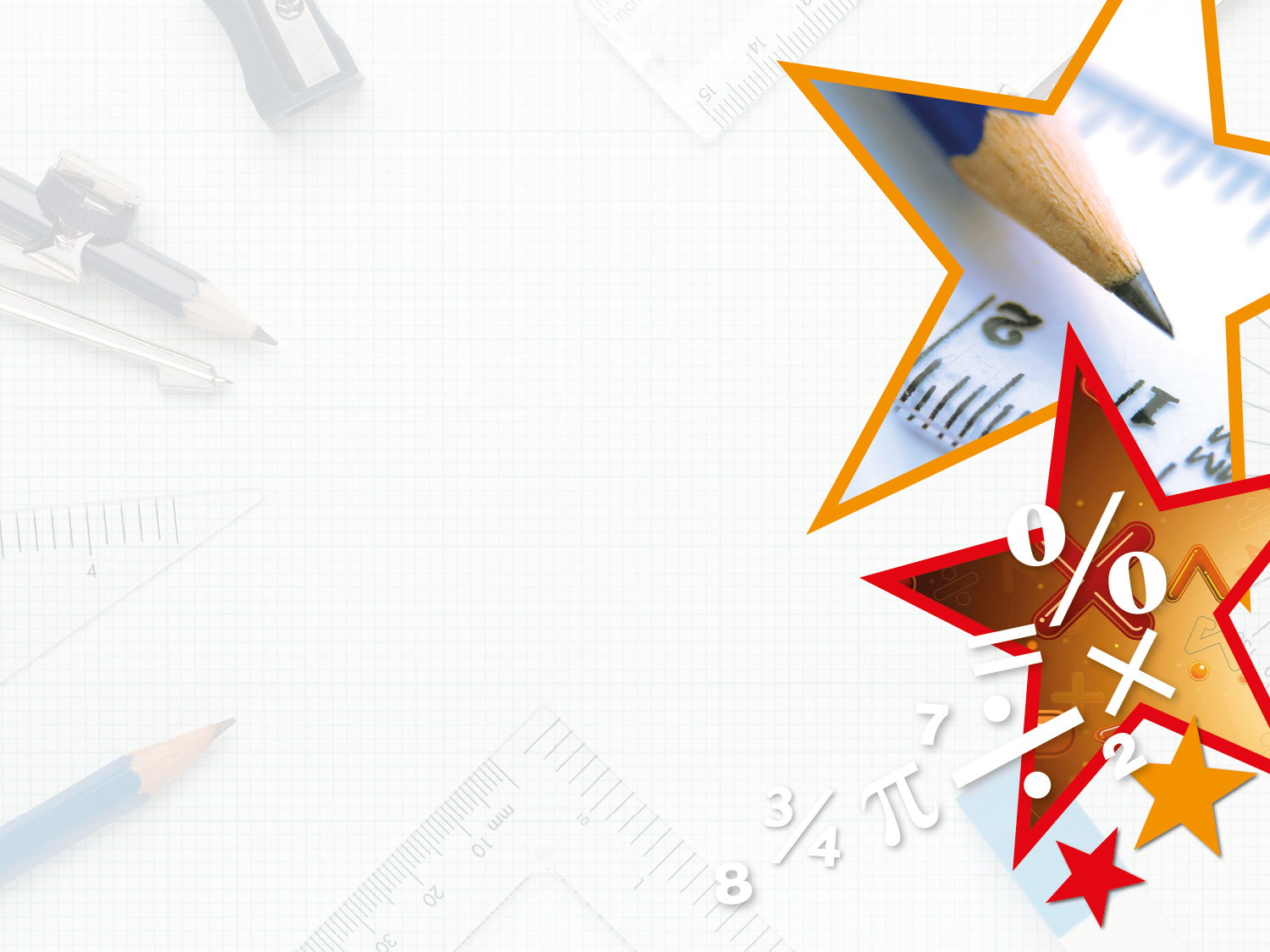 Reasoning 1

Reece thinks he has coloured in half of the squares.
Do you agree?








Why or why not?

Reece is correct because…
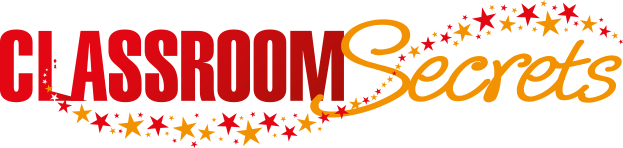 © Classroom Secrets Limited 2019
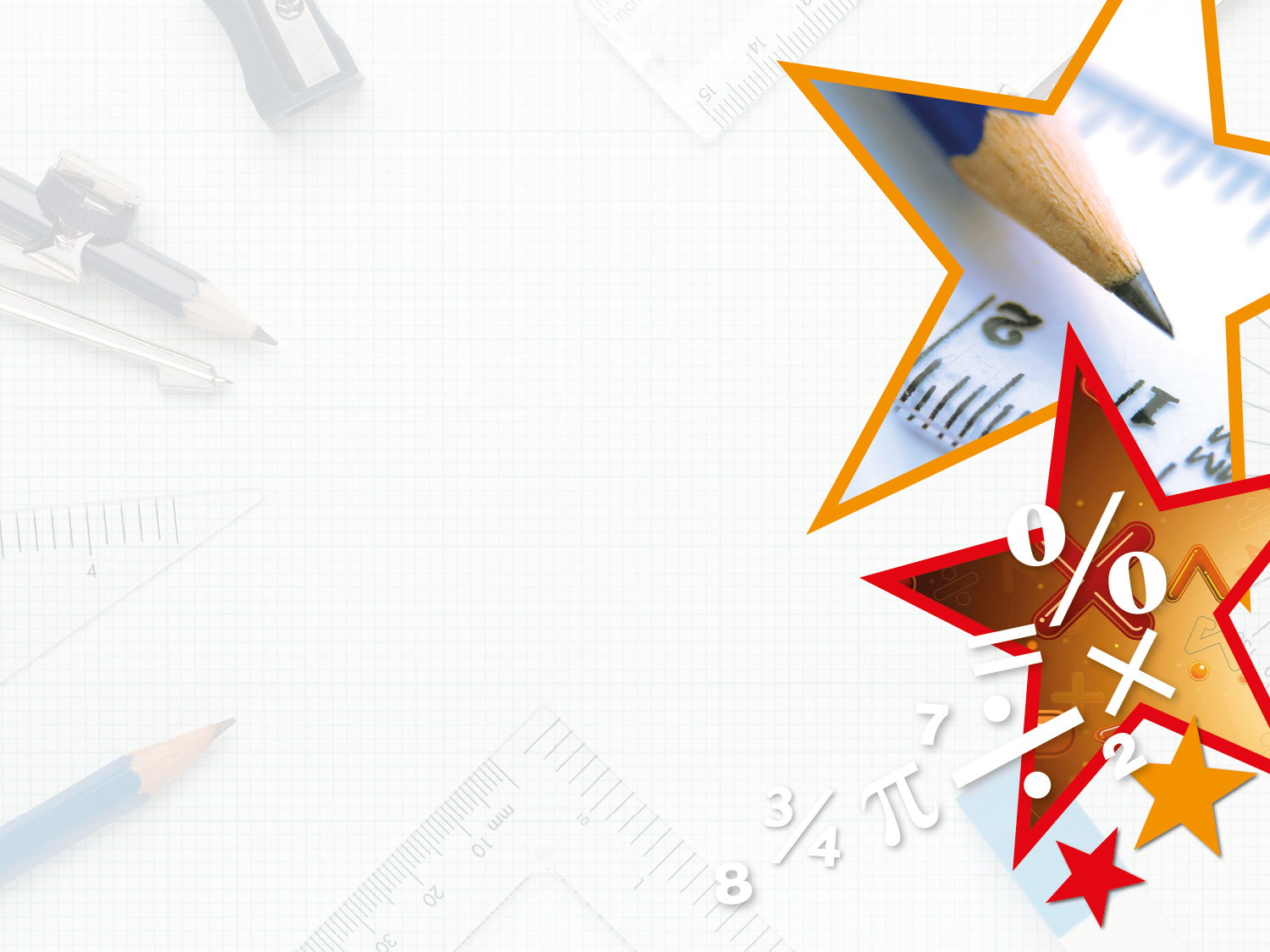 Reasoning 1

Reece thinks he has coloured in half of the squares.
Do you agree?








Why or why not?

Reece is correct because he has coloured 8 out of 16 squares.
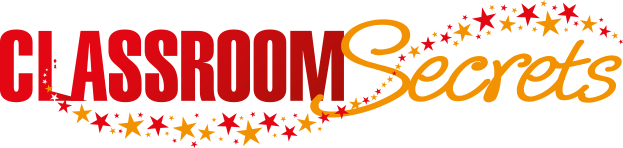 © Classroom Secrets Limited 2019
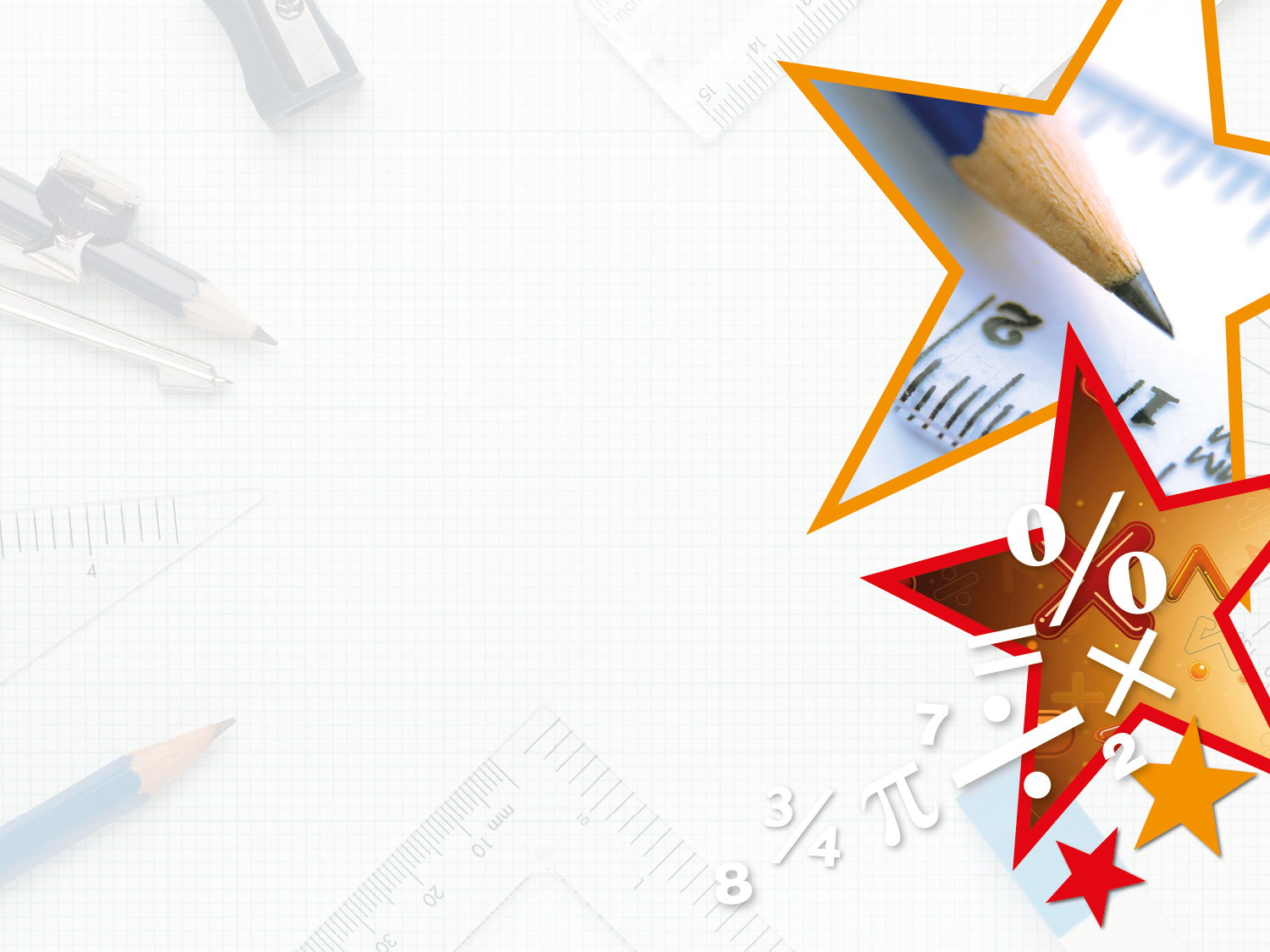 Reasoning 2

These jewels have been halved incorrectly.
How many should be in each group?











Explain how you got your answer.
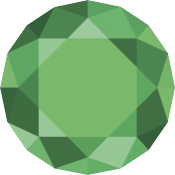 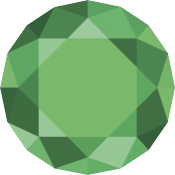 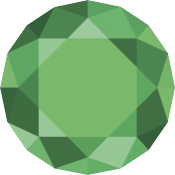 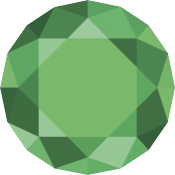 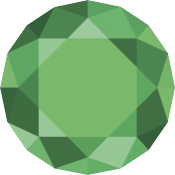 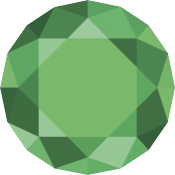 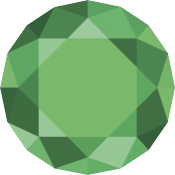 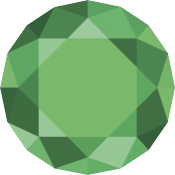 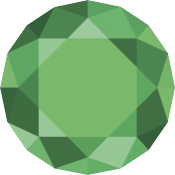 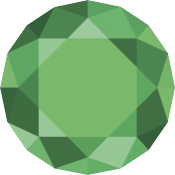 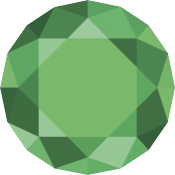 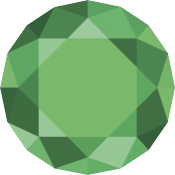 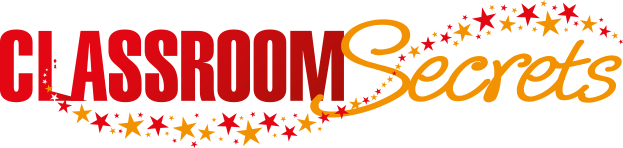 © Classroom Secrets Limited 2019
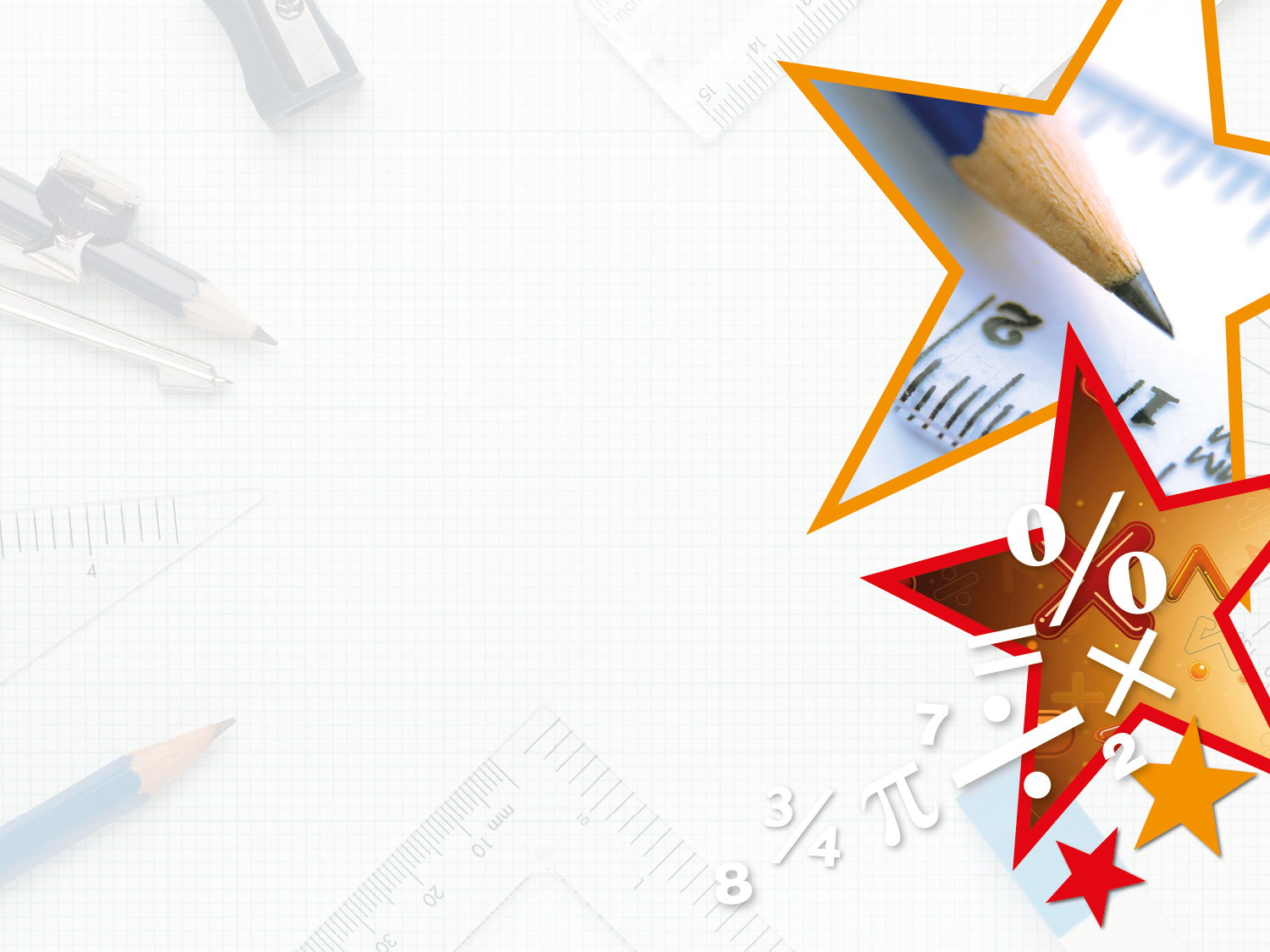 Reasoning 2

These jewels have been halved incorrectly.
How many should be in each group?











Explain how you got your answer.

There are  _______  jewels in total, so there should be _______  jewels in each group.
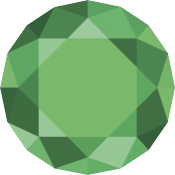 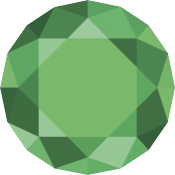 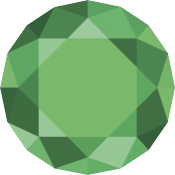 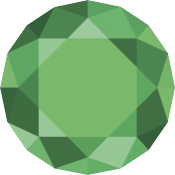 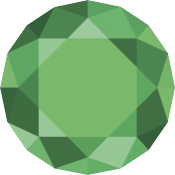 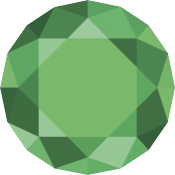 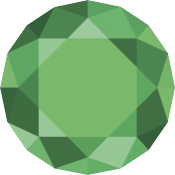 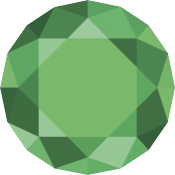 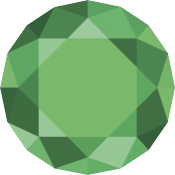 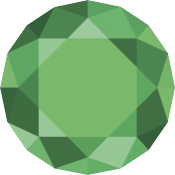 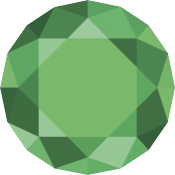 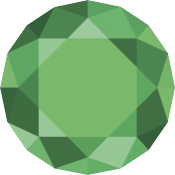 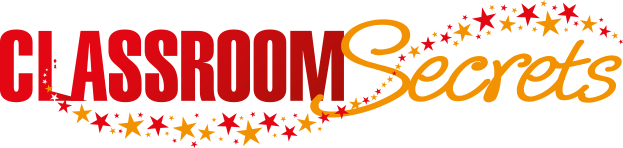 © Classroom Secrets Limited 2019
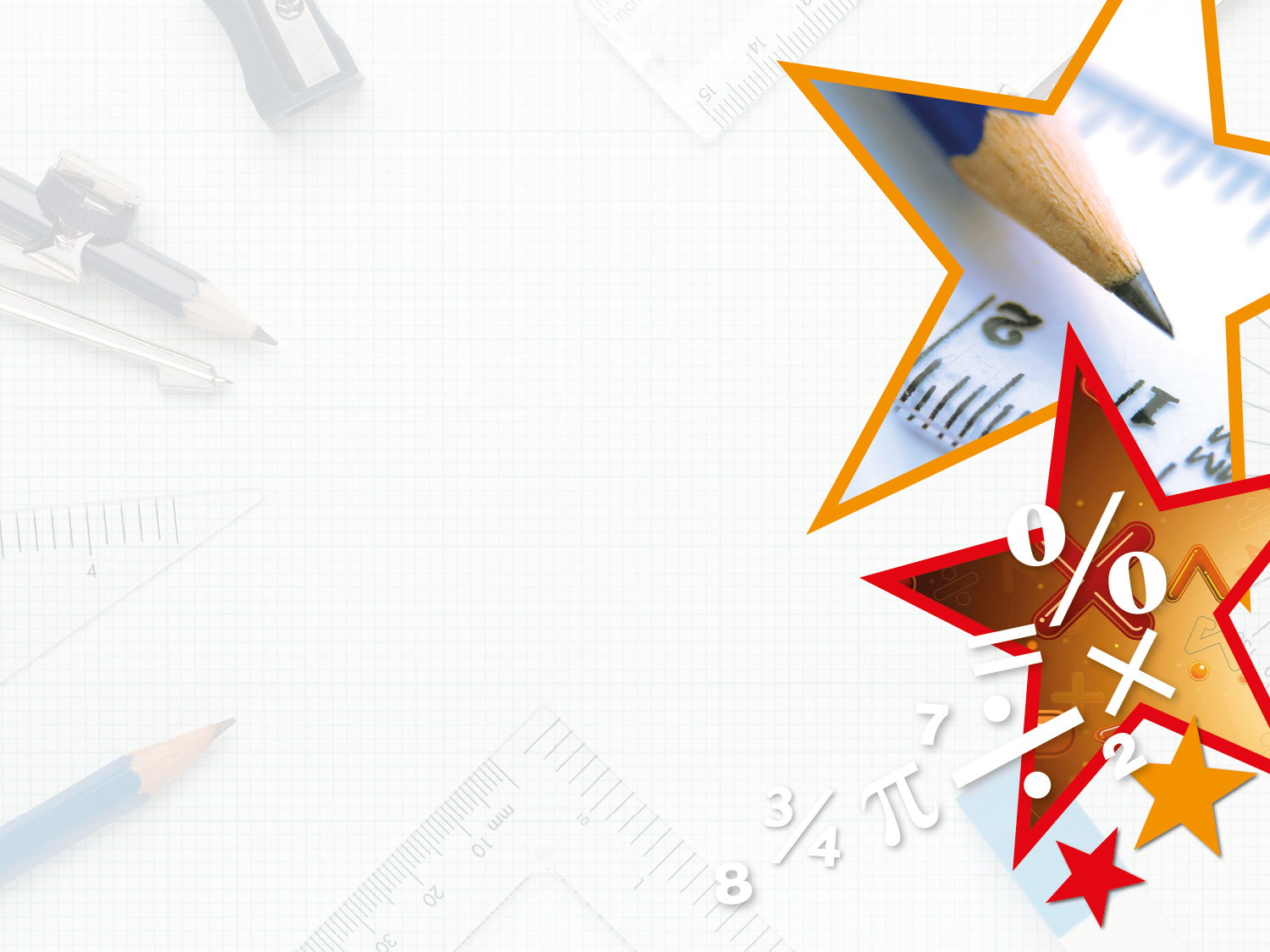 Reasoning 2

These jewels have been halved incorrectly.
How many should be in each group?











Explain how you got your answer.

There are 12  jewels in total, so there should be 6 jewels in each group.
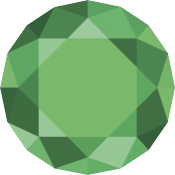 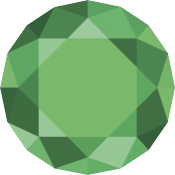 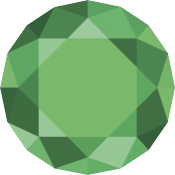 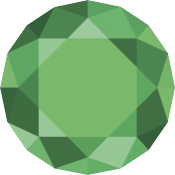 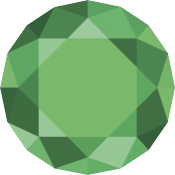 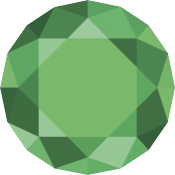 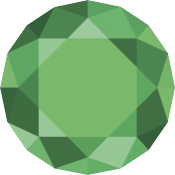 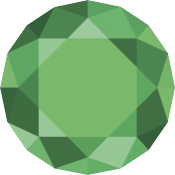 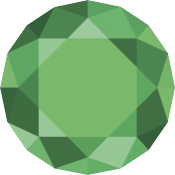 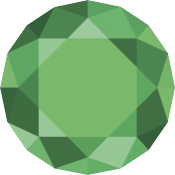 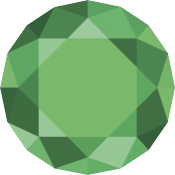 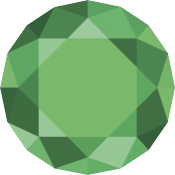 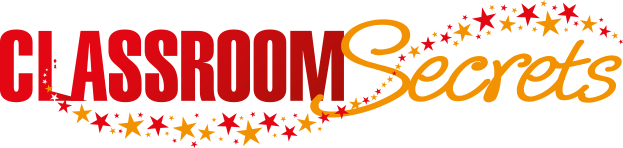 © Classroom Secrets Limited 2019
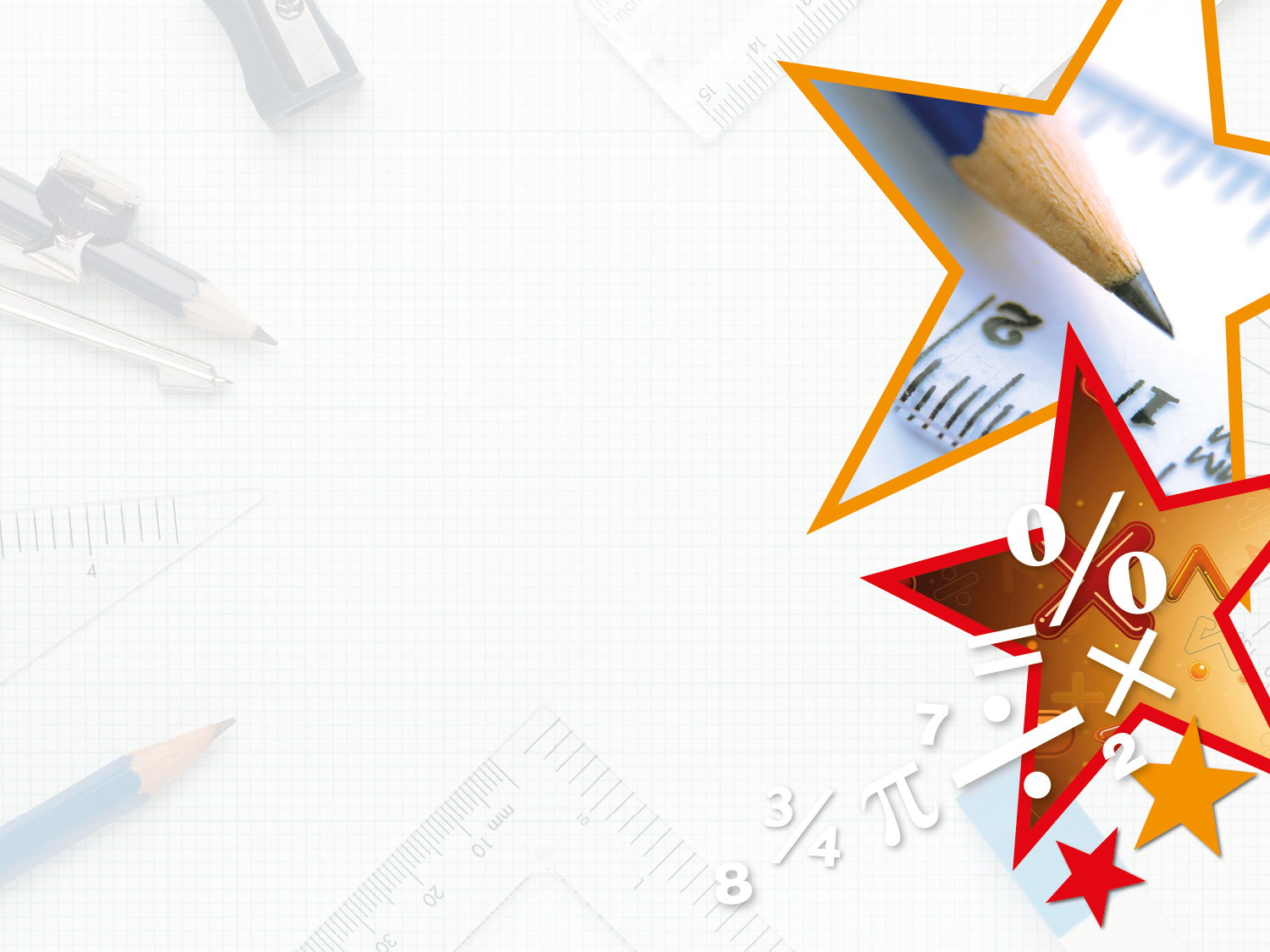 Problem Solving 1

Ayesha has read half of the books in her class library.

There are 16 books in her class library.How many books has she read?

Use counters or draw a picture to help you.
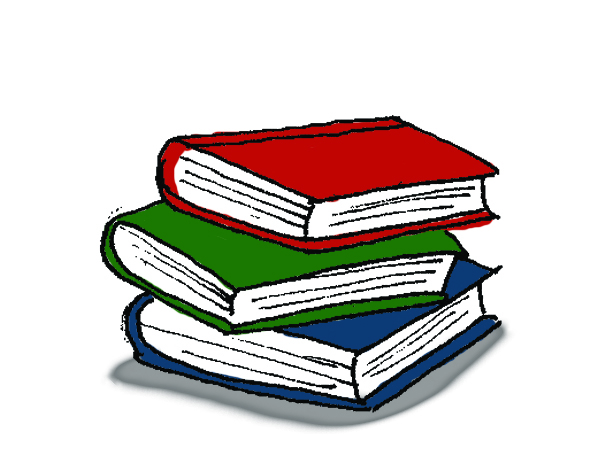 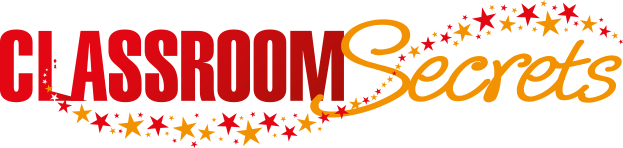 © Classroom Secrets Limited 2019
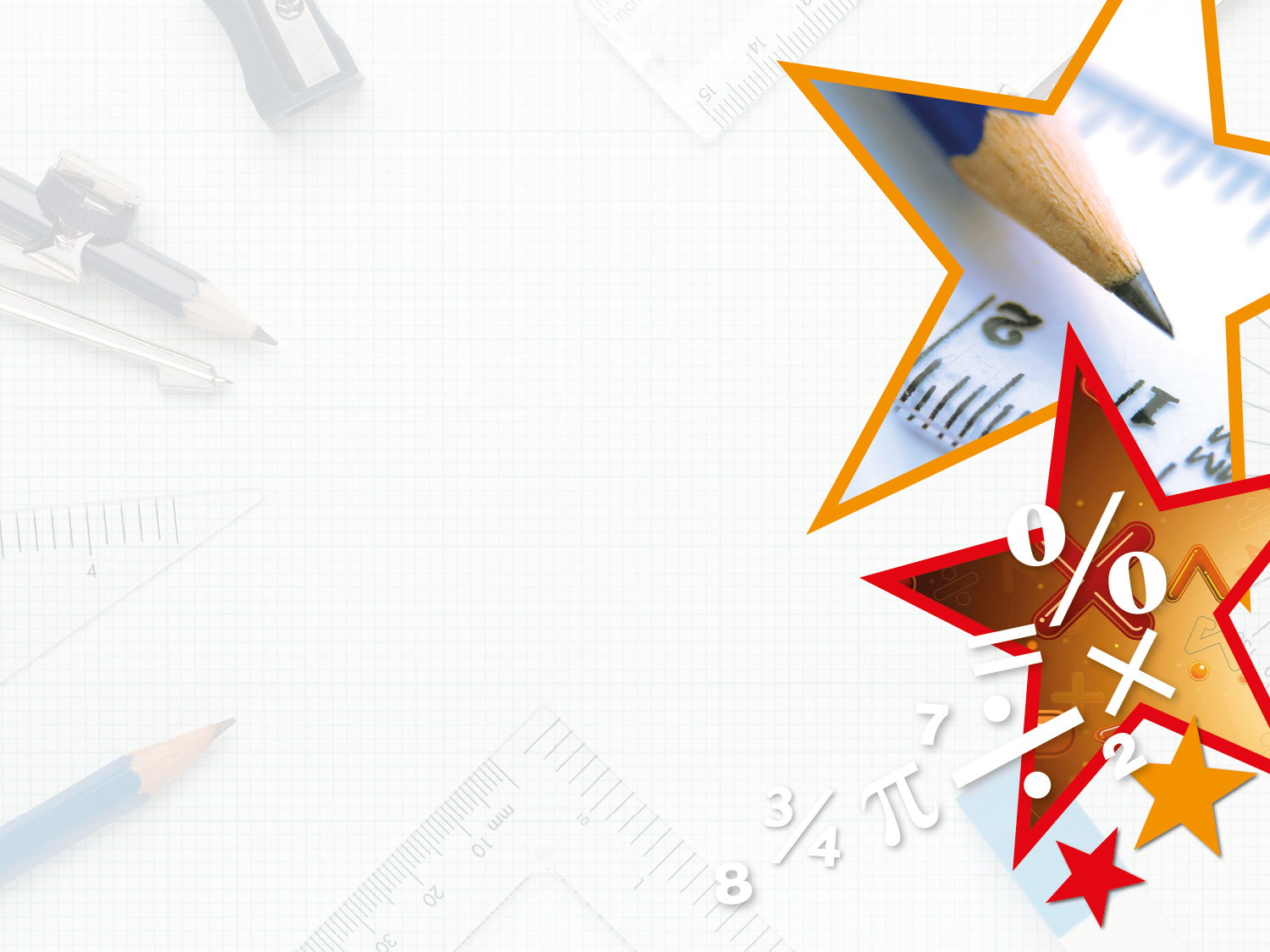 Problem Solving 1

Ayesha has read half of the books in her class library.

There are 16 books in her class library.How many books has she read?

Use counters or draw a picture to help you.

She has read 8 books.
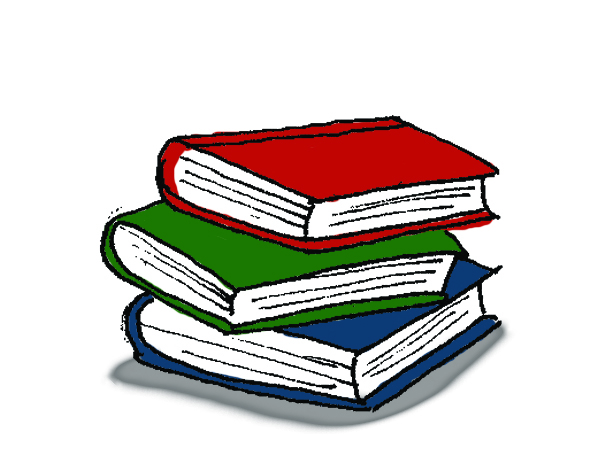 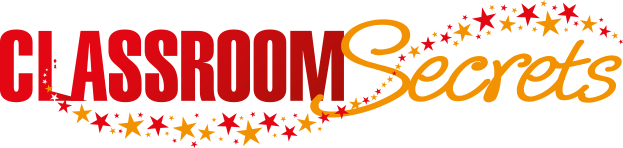 © Classroom Secrets Limited 2019